6th European Advanced Accelerator Concepts Workshop
17–23 Sept 2023 
Hotel Hermitage, La Biodola Bay, Isola d'Elba, Italy
EuPRAXIA 2nd SITE
View from CNR
Leonida A. GIZZI, 
CNR-INO and INFN, Pisa, Italy
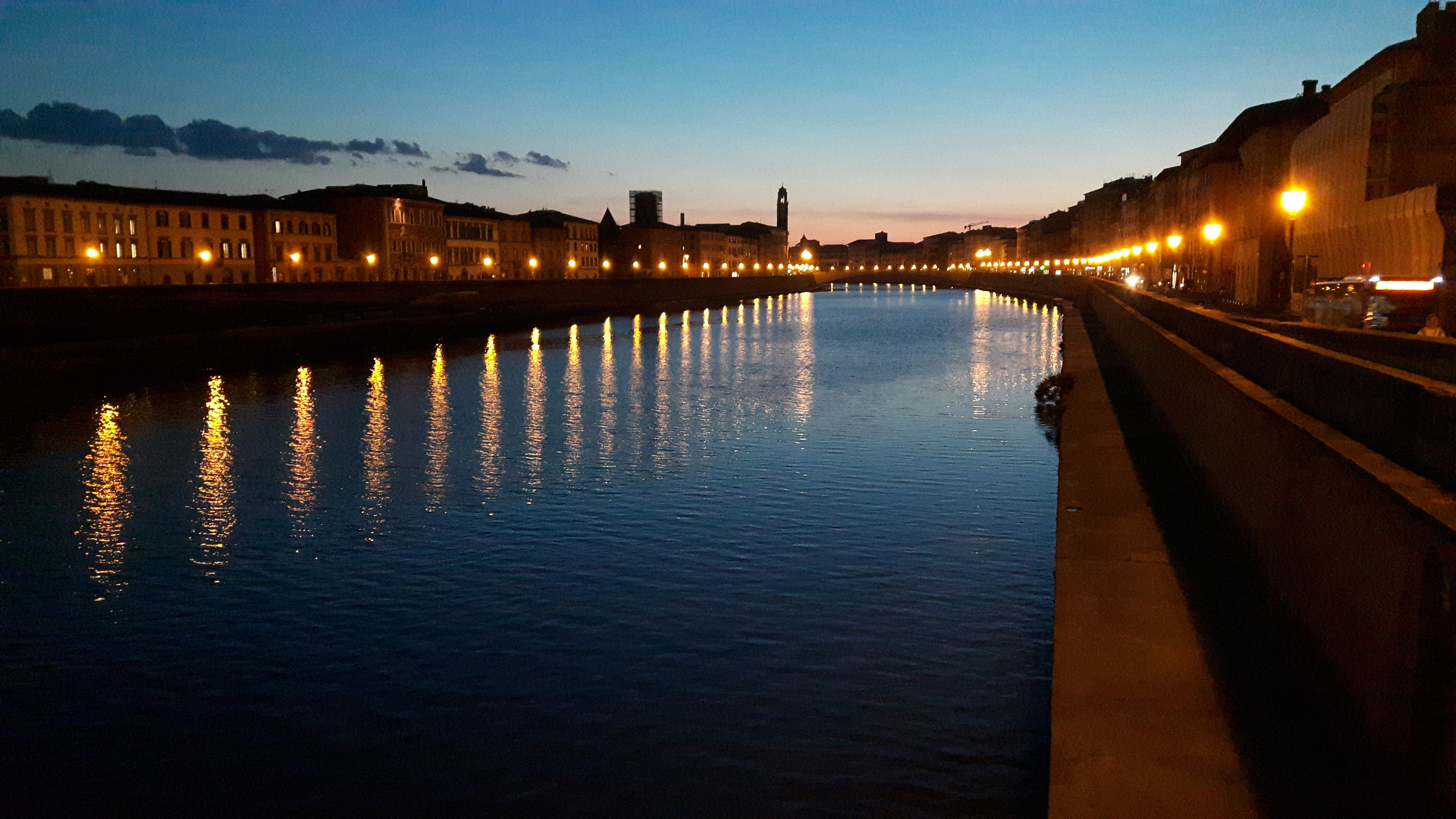 CONTENTS
Motivation
ID of host Institution (CNR)
2nd site supporting Laboratory (ILIL): profile and topics
Role in EuPRAXIA
Ongoing developments towards 2nd site
2nd site proposal institutional support
Future actions
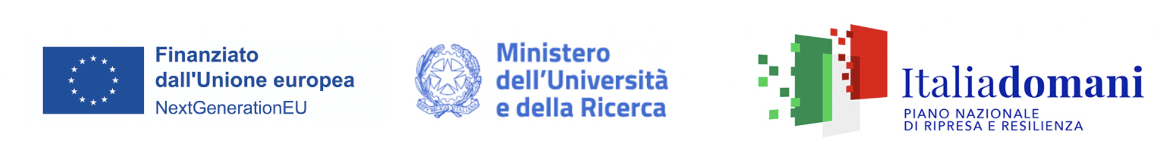 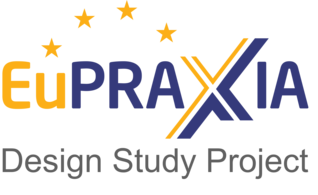 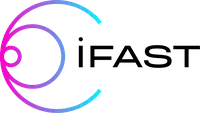 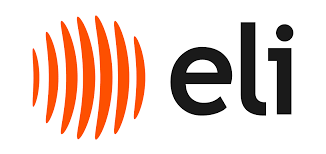 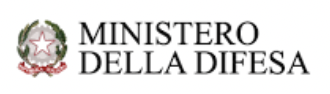 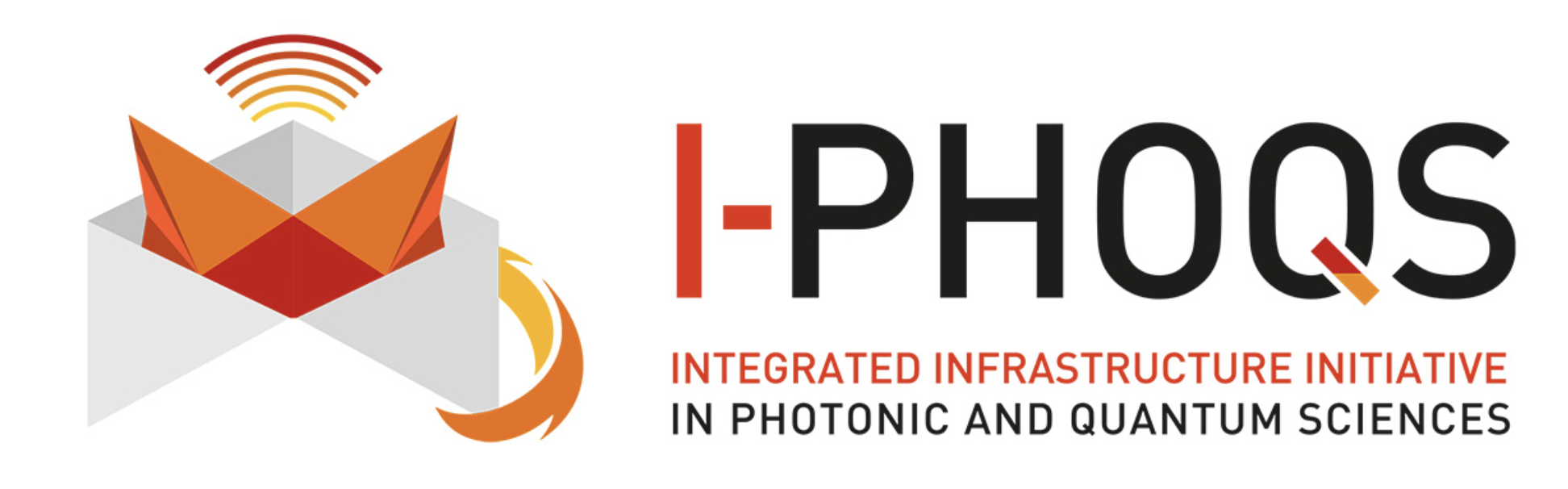 2
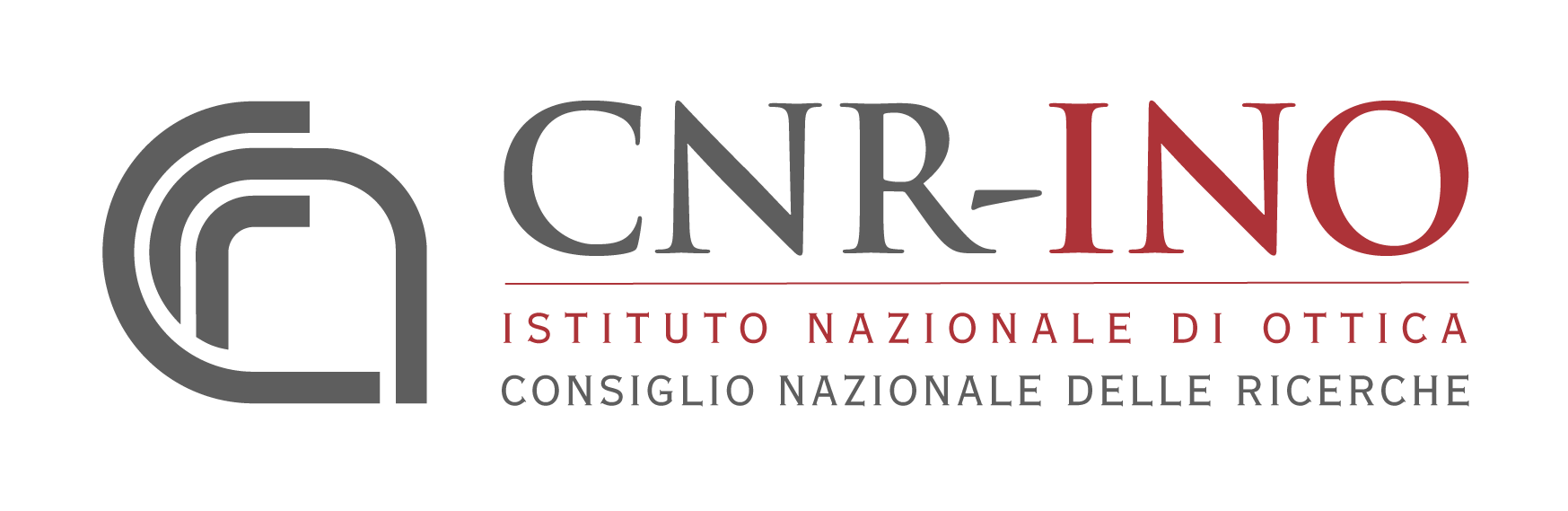 Leonida A. Gizzi | EAAC 2023 | 17-22 September 2023 | Isola d’Elba, Italy
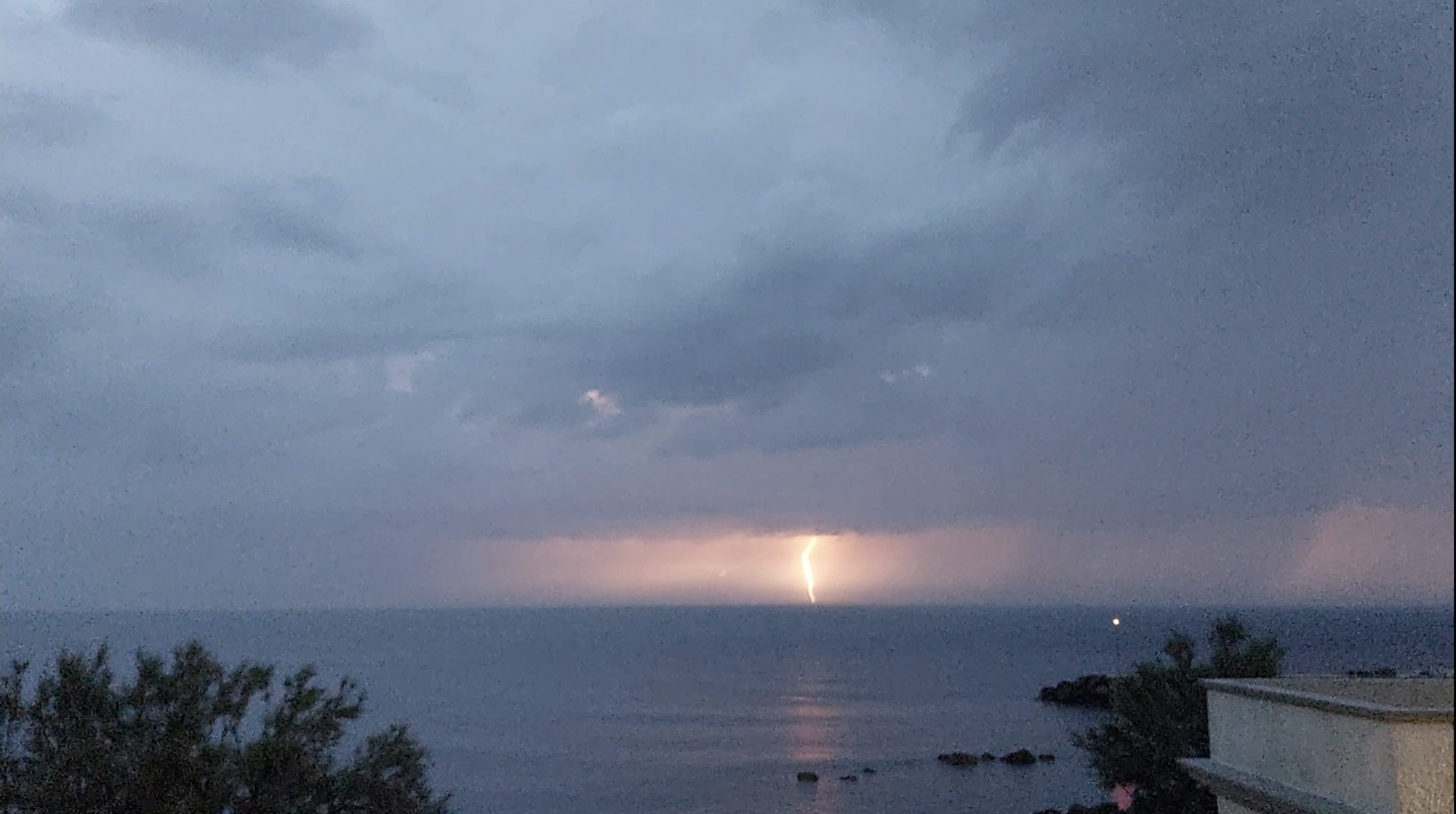 MOTIVATION
Long term engagement in high power laser and laser-plasma interactions;
Strong multidisciplinary scientific potential;
Emerging innovation and disruptive approaches;
Leverage on national support to the field; 
Growing industrial impact of intense lasers.
3
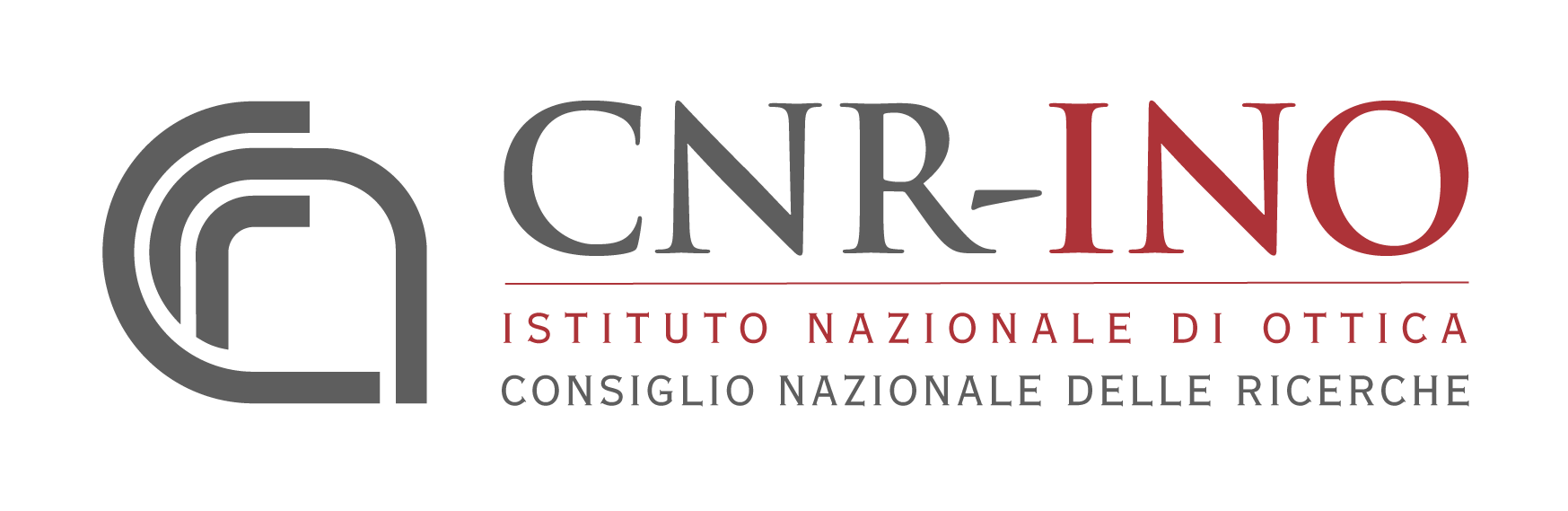 Leonida A. Gizzi | EAAC 2023 | 17-22 September 2023 | Isola d’Elba, Italy
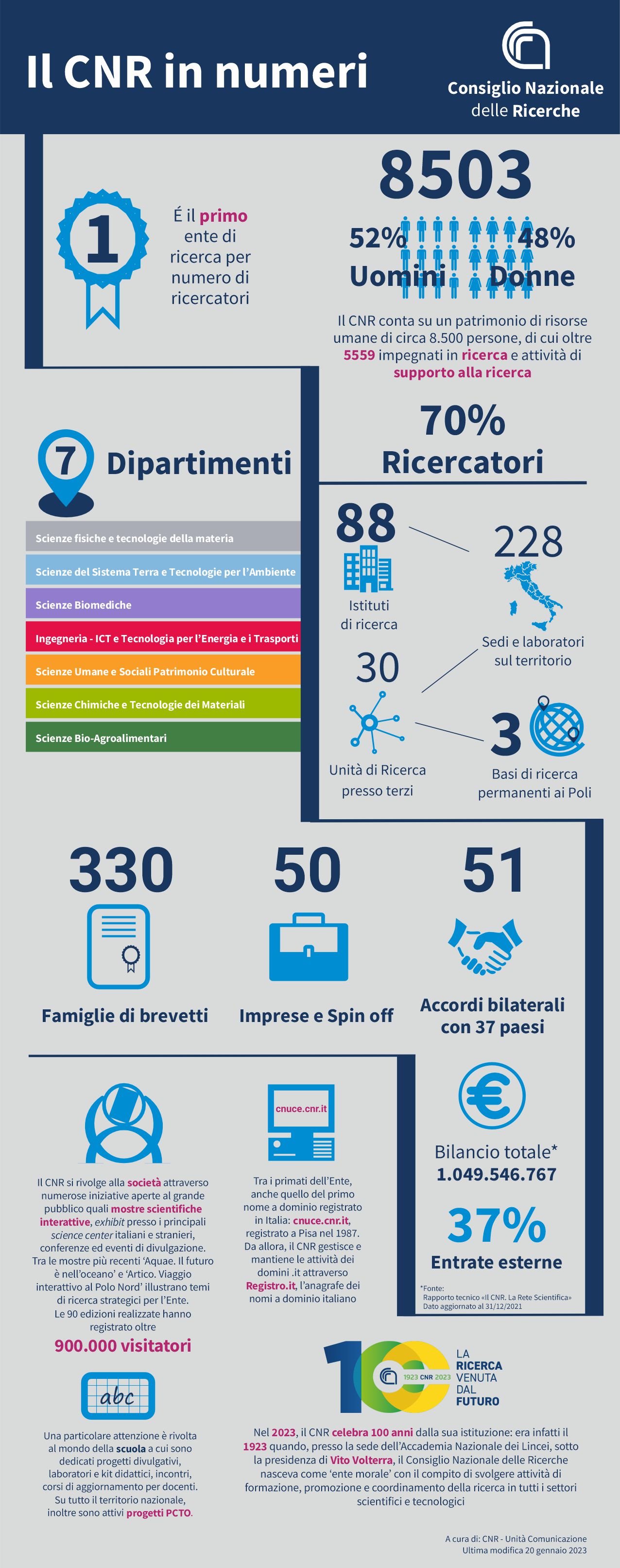 Consiglio Nazionale delle Ricerche (CNR)
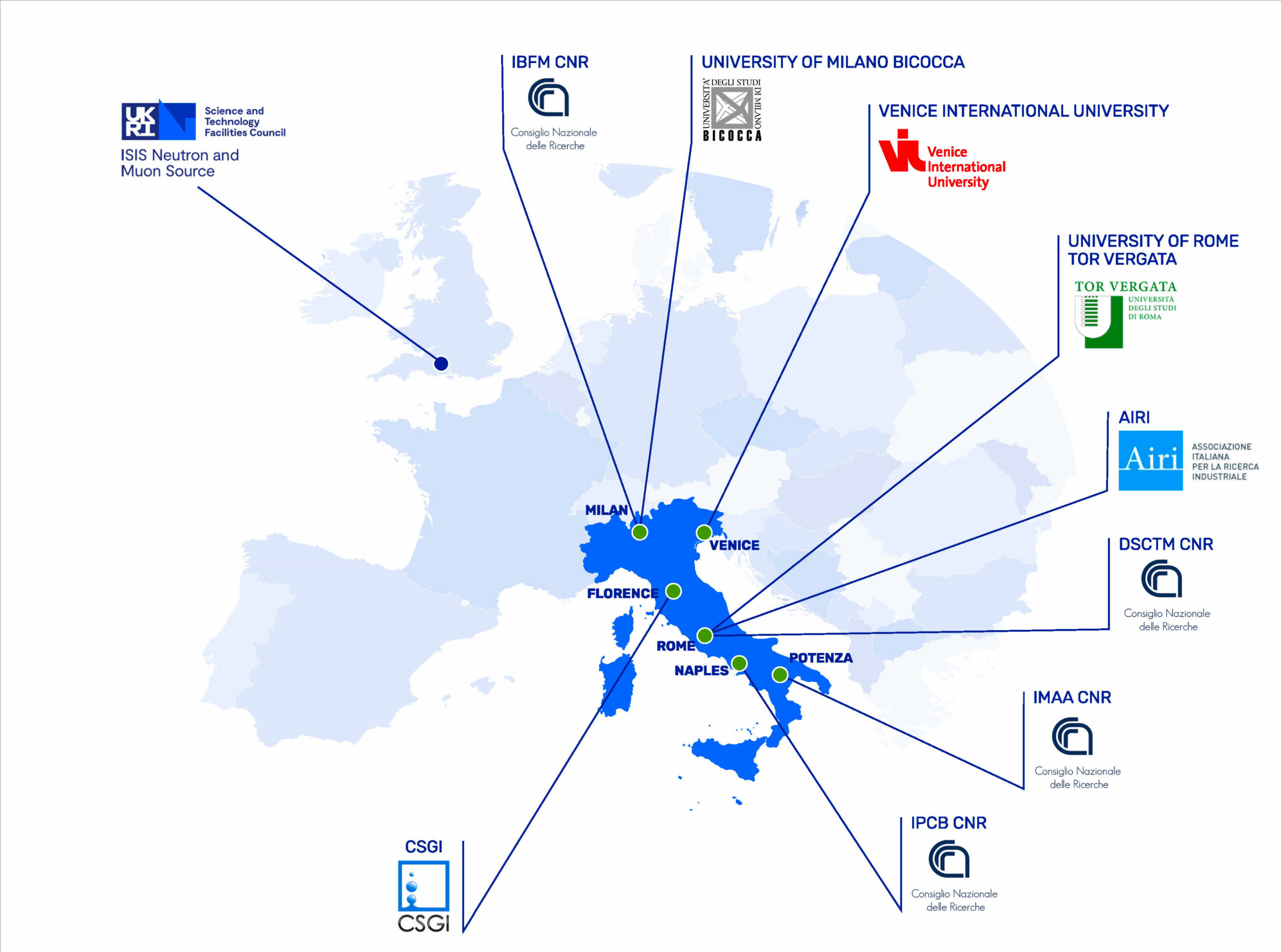 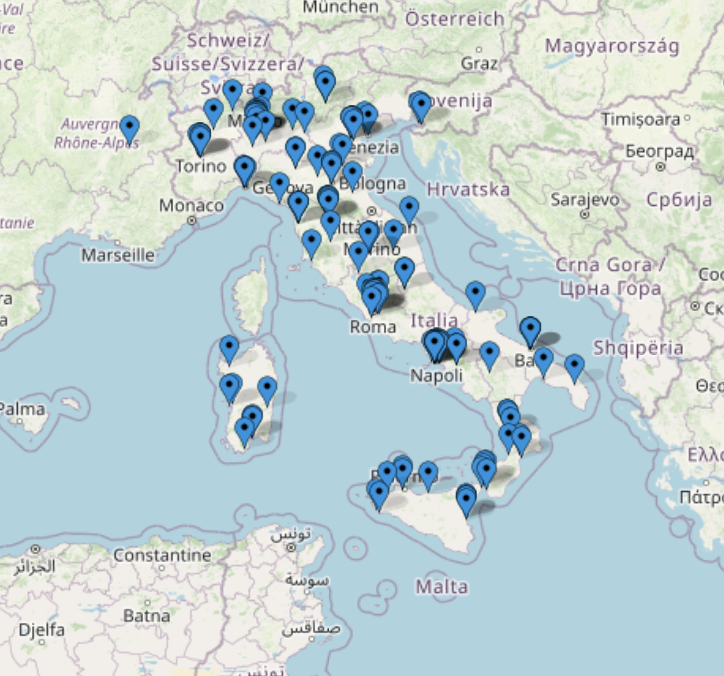 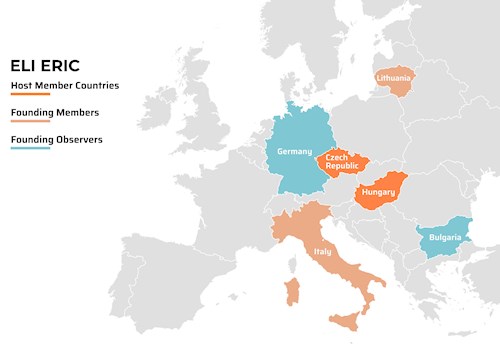 Strong commitments to large scale facilities
http://www.dsftm.cnr.it/large-scale-facilities/
ELETTRA and FERMI (beamlines),
ESRF (beamlines)
ILL, ISIS, ESS, NFFA, XFEL, ELI
4
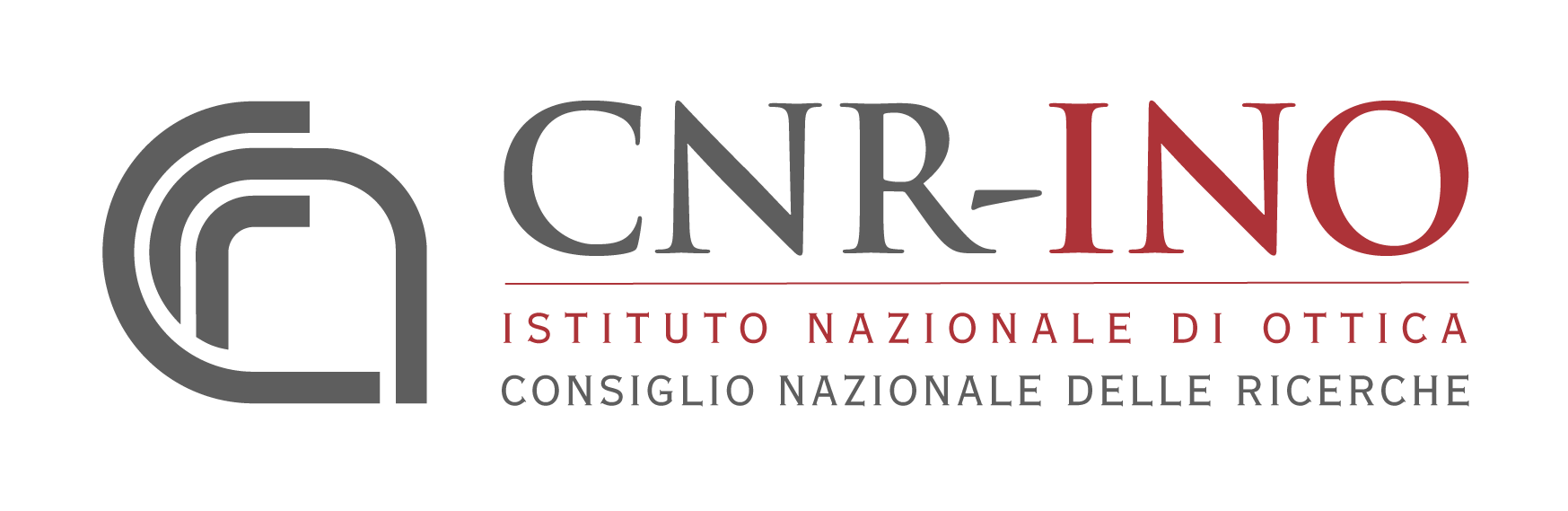 Leonida A. Gizzi | EAAC 2023 | 17-22 September 2023 | Isola d’Elba, Italy
CNR, Area della Ricerca del CNR, Pisa
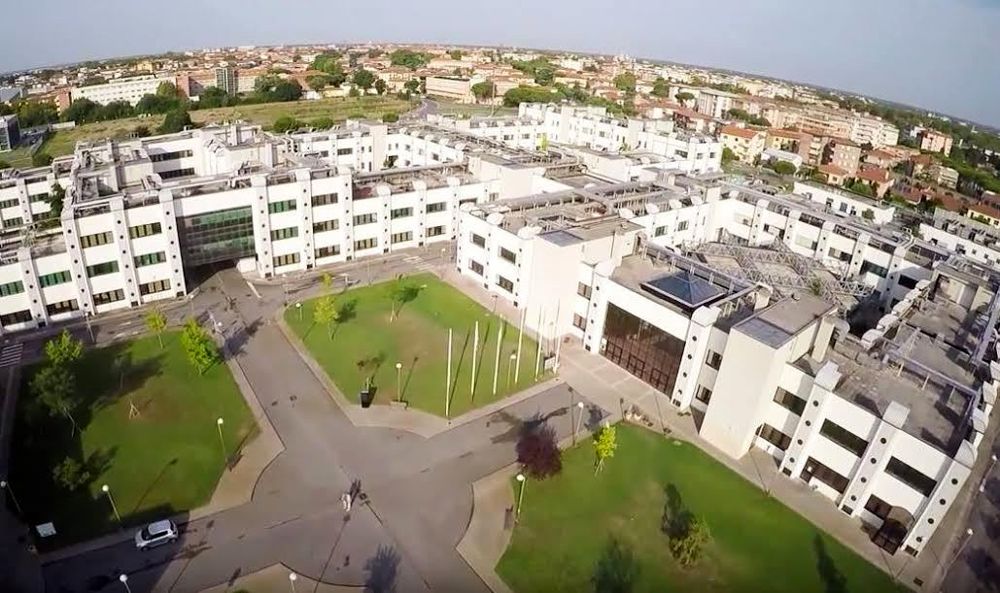 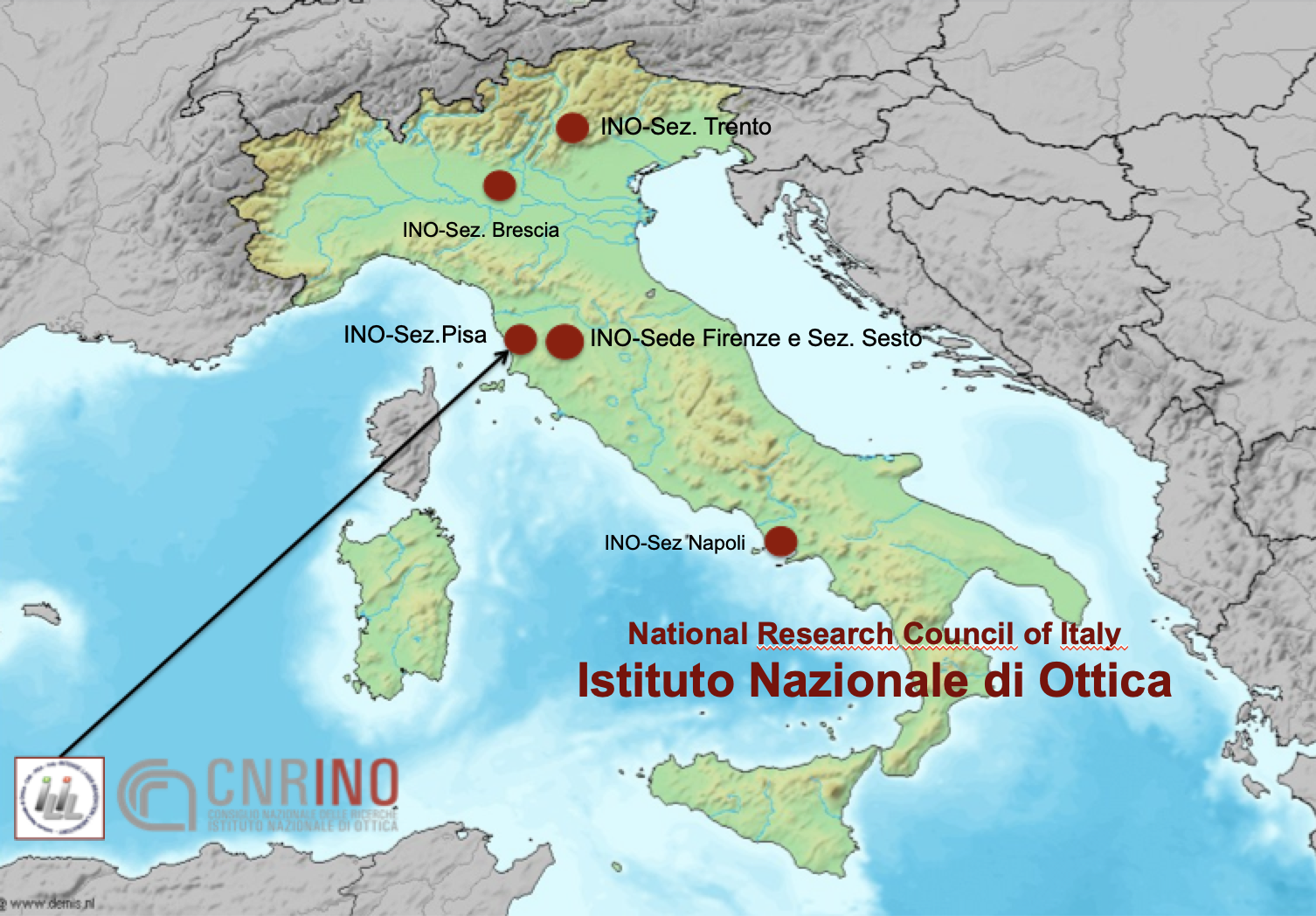 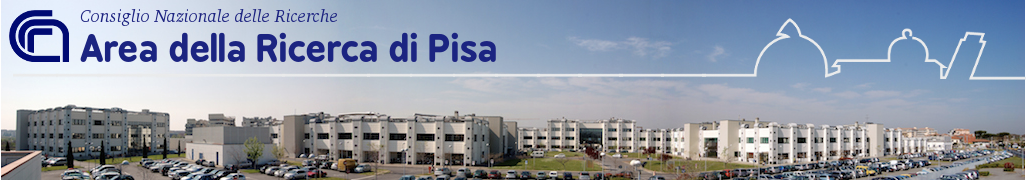 5
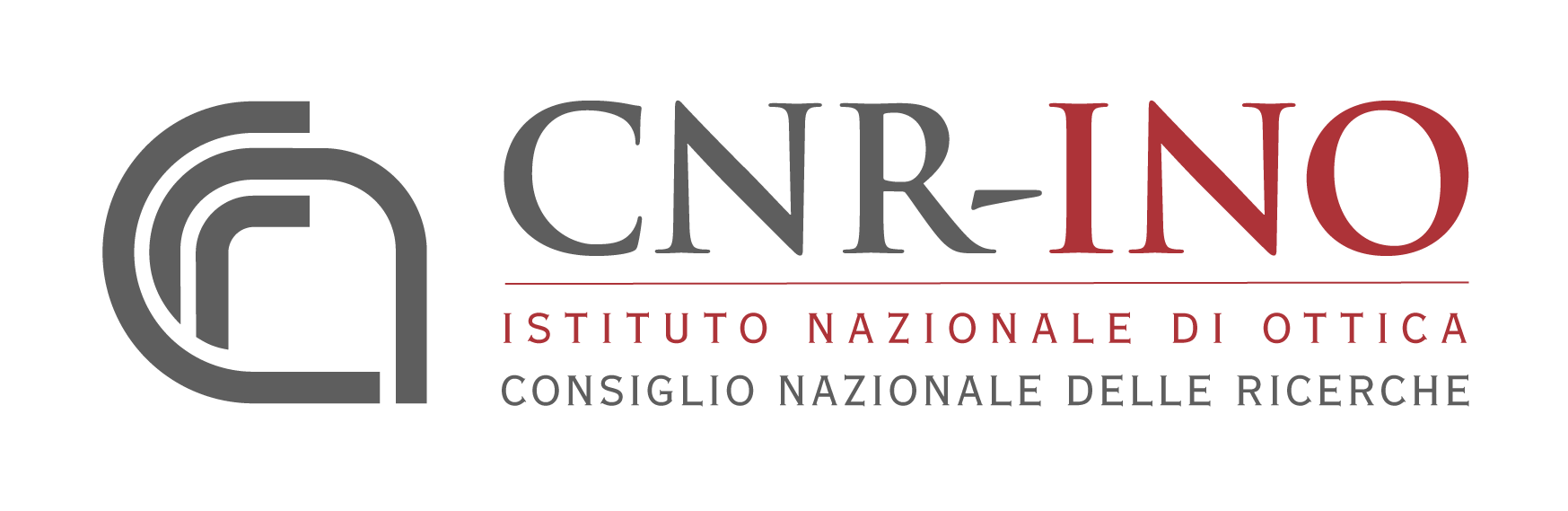 Leonida A. Gizzi | EAAC 2023 | 17-22 September 2023 | Isola d’Elba, Italy
Facilities and infrastructures
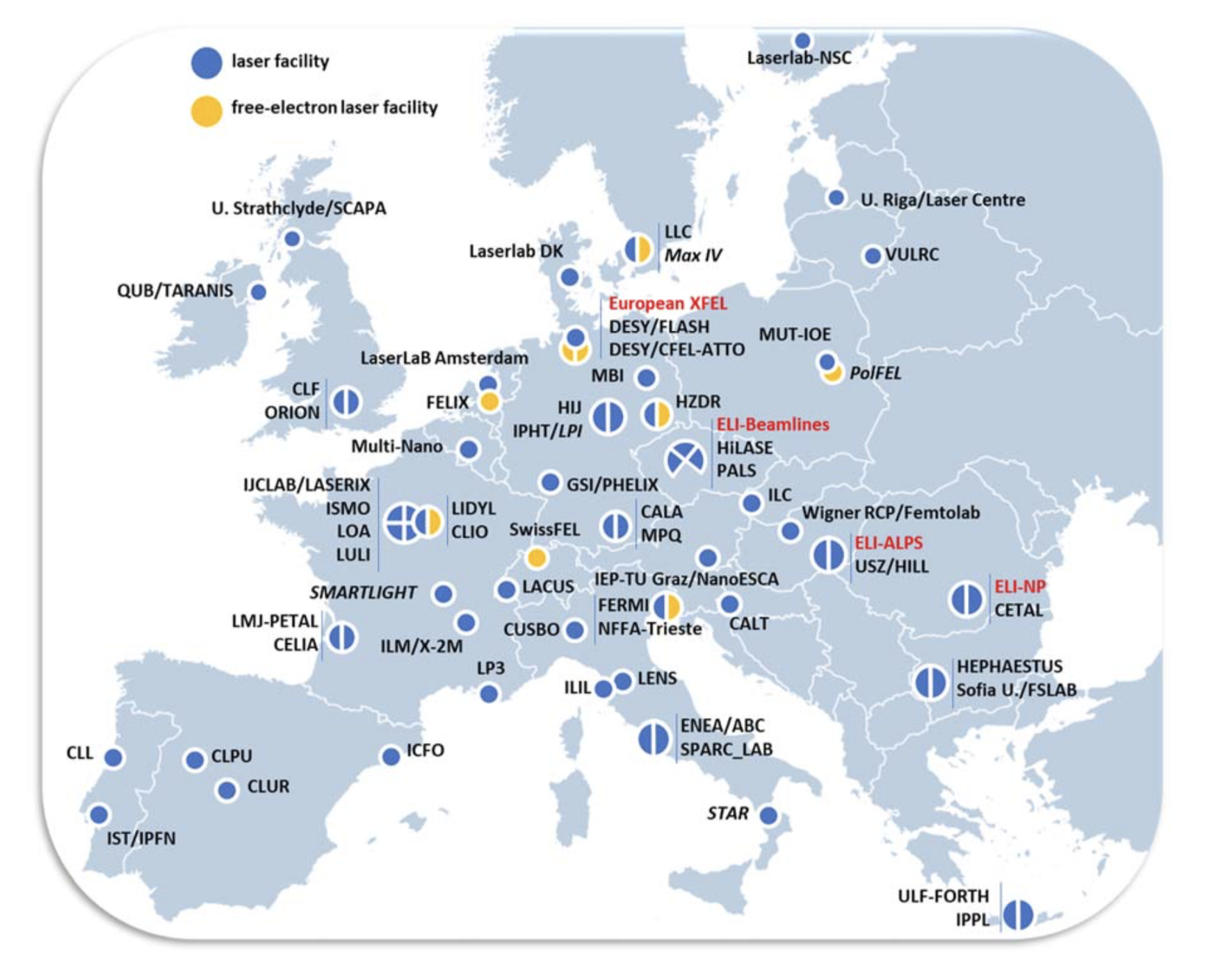 Fast growing research and technology
Emerging new installations
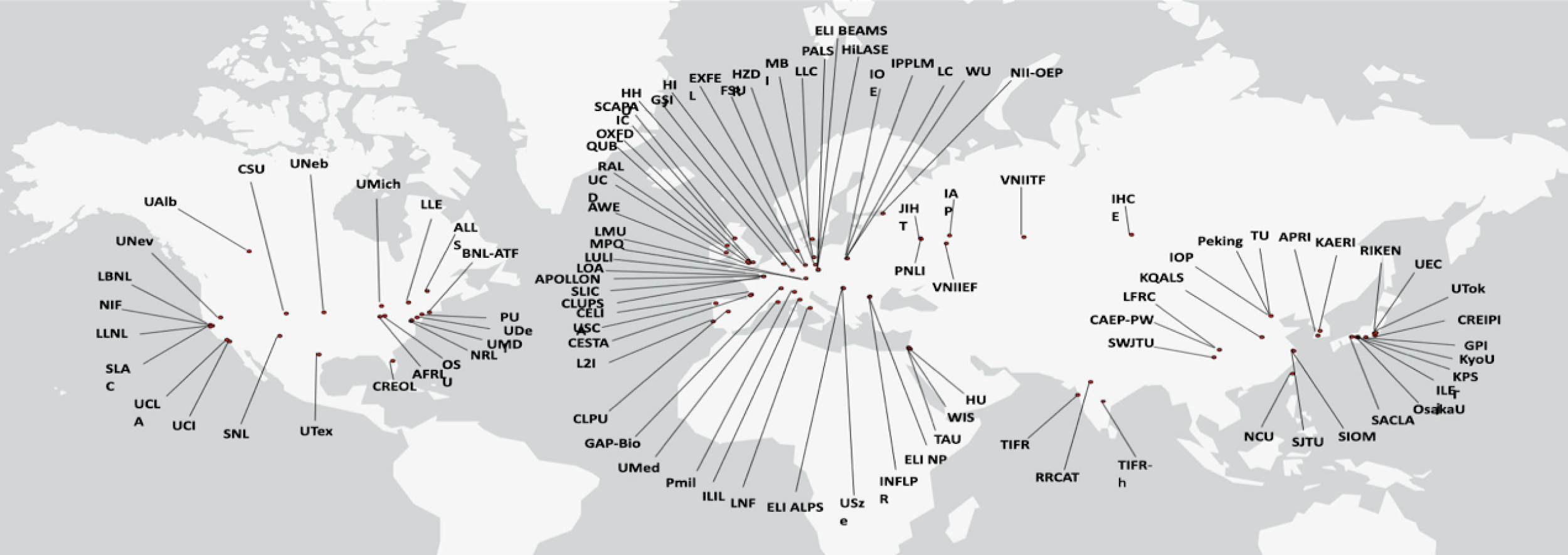 Overview of laser and light sources infrastructures obtained by a recent LASERLAB-ELI-ERIC joint study.
Leonida A. Gizzi | 109° Congresso SIF | 15 settembre 2023 | Salerno
ICUIL World map of lasers with peak power >100 TW, G. Mourou Nobel Lecture: Extreme light physics and application”, Rev. Mod. Phys., 91, 030501 (2019).
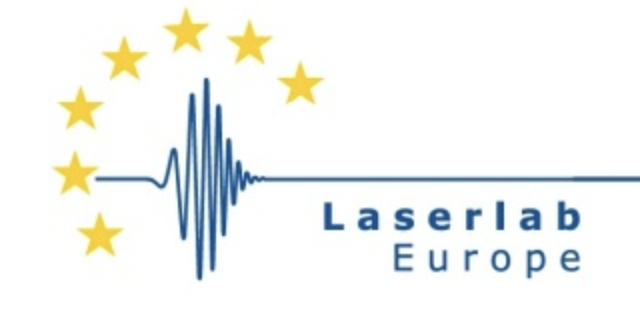 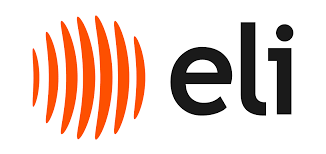 6
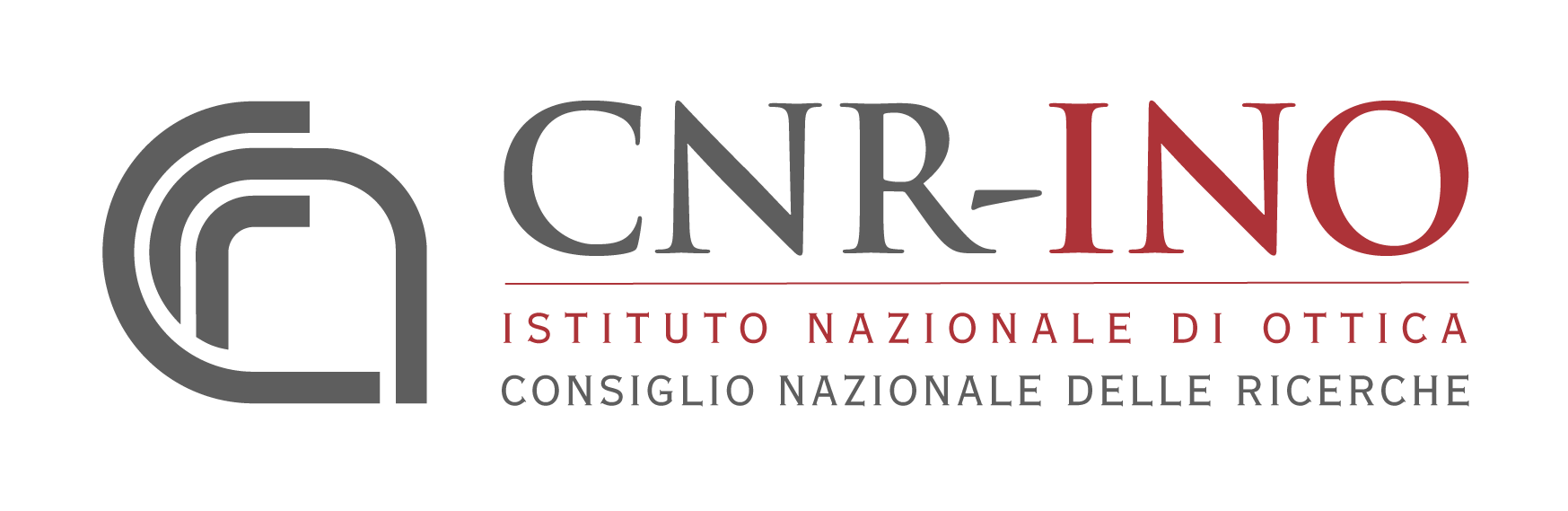 Leonida A. Gizzi | EAAC 2023 | 17-22 September 2023 | Isola d’Elba, Italy
The Intense Laser Irradiation Laboratory (ILIL)
2018
LASER CAPABILITIES:
240 TW, Ti:Sa, up to 5 Hz, 27 fs;
1kHz, >20 mJ, Ti:Sa + OPA
100 Hz, >1J, TiSA (procurement in progress)
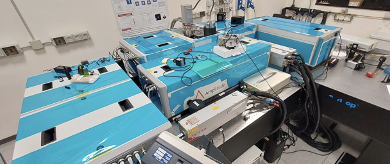 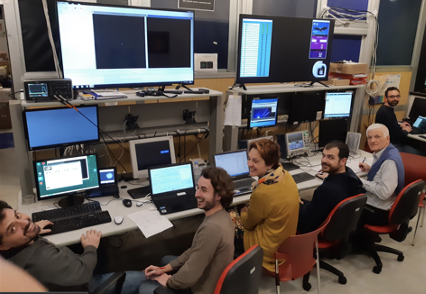 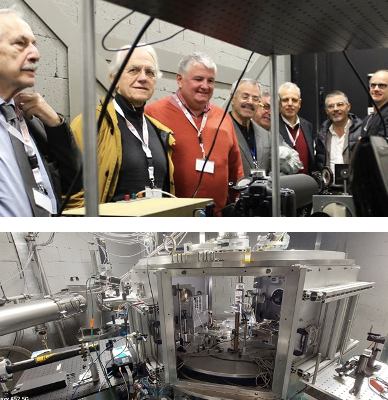 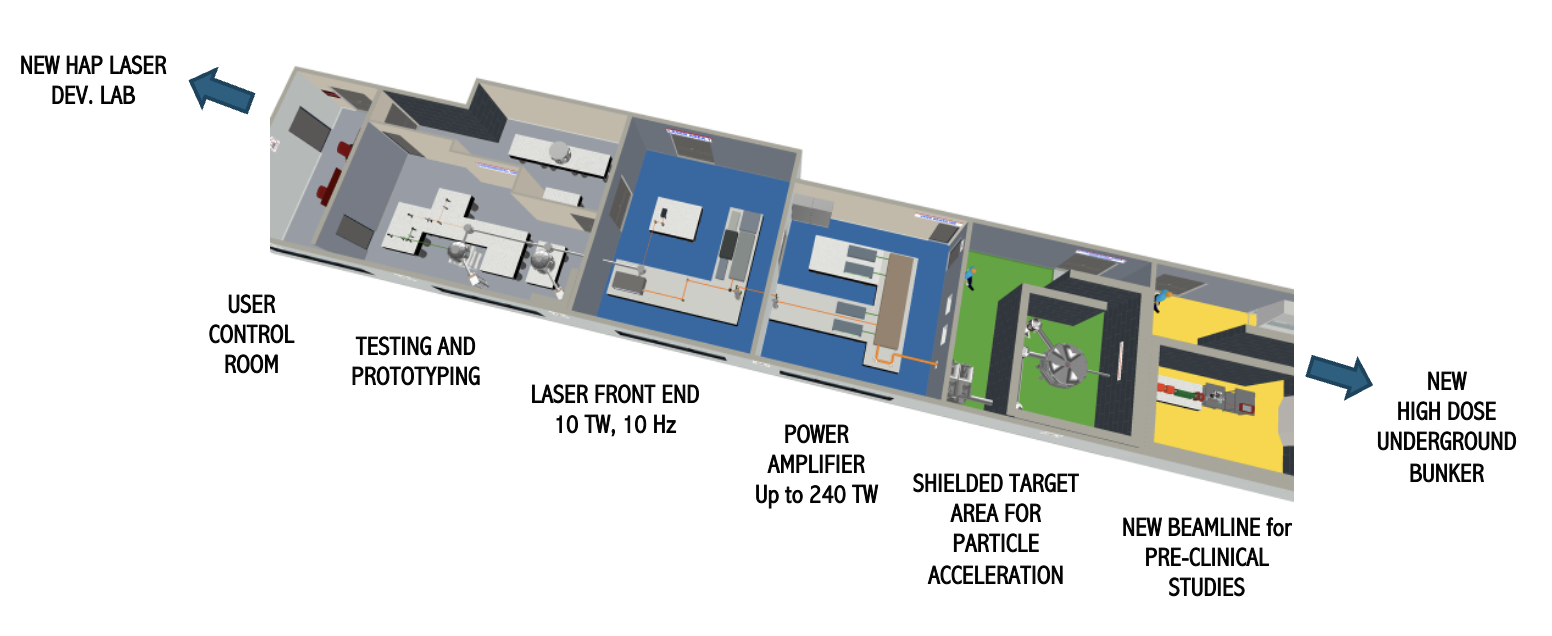 A member of Laserlab-Europe-AISBL
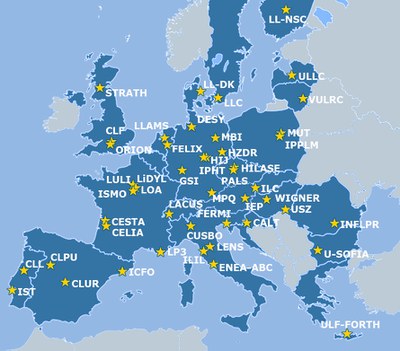 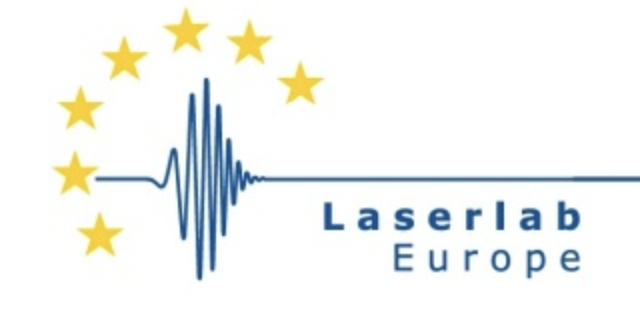 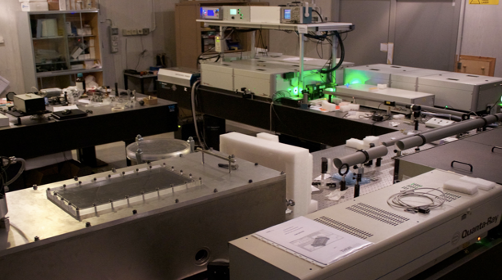 Leonida A. Gizzi | Italian Plasma Physics @ FISMAT 2023 | Milano | Italy
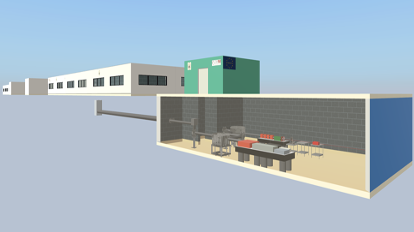 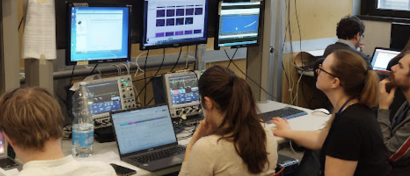 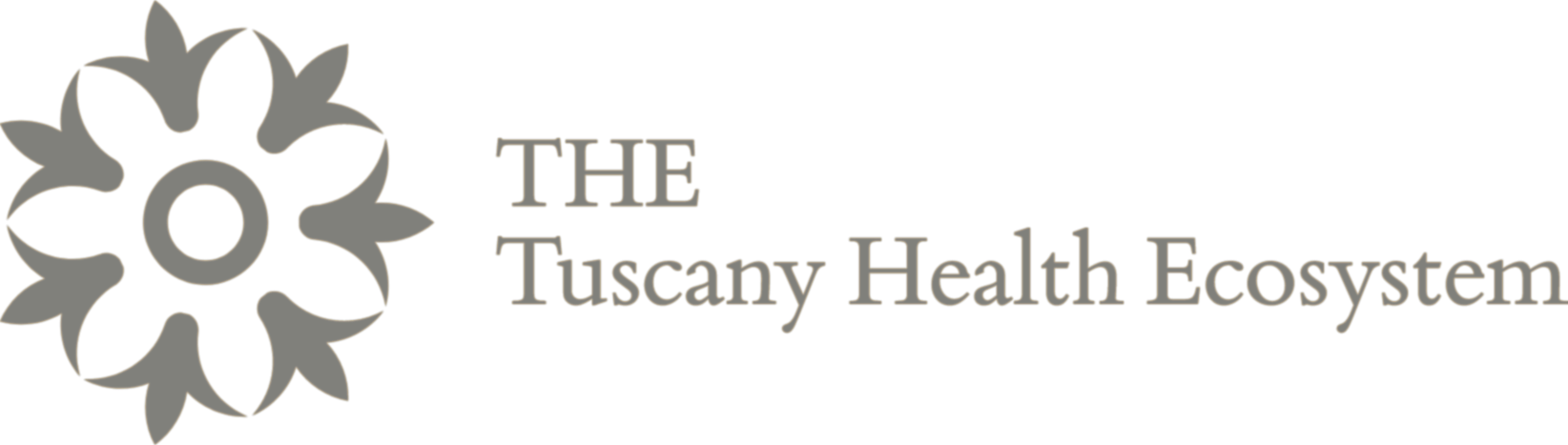 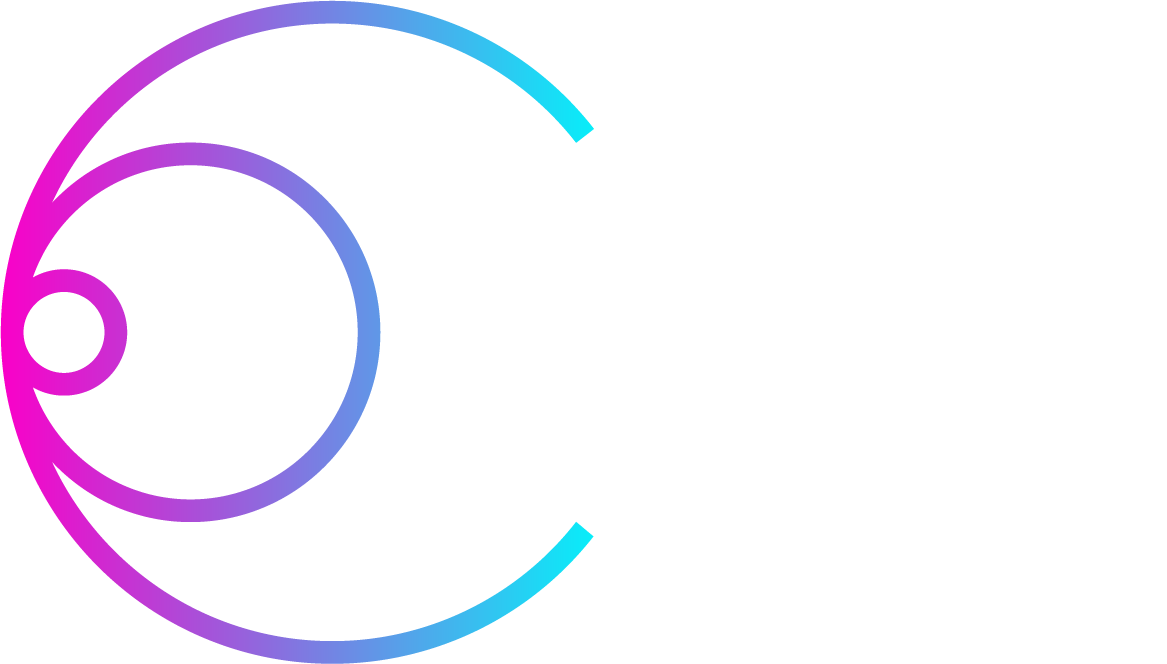 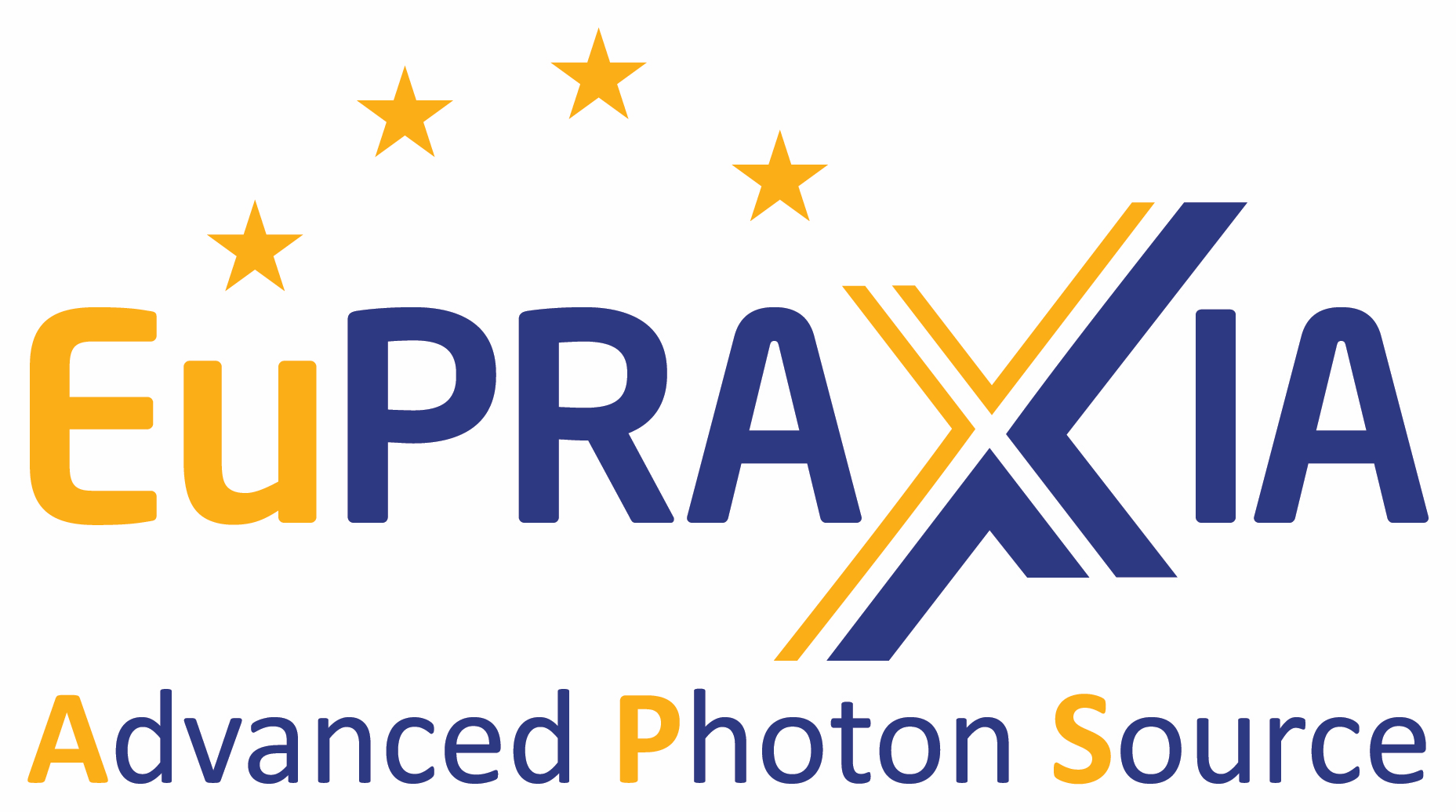 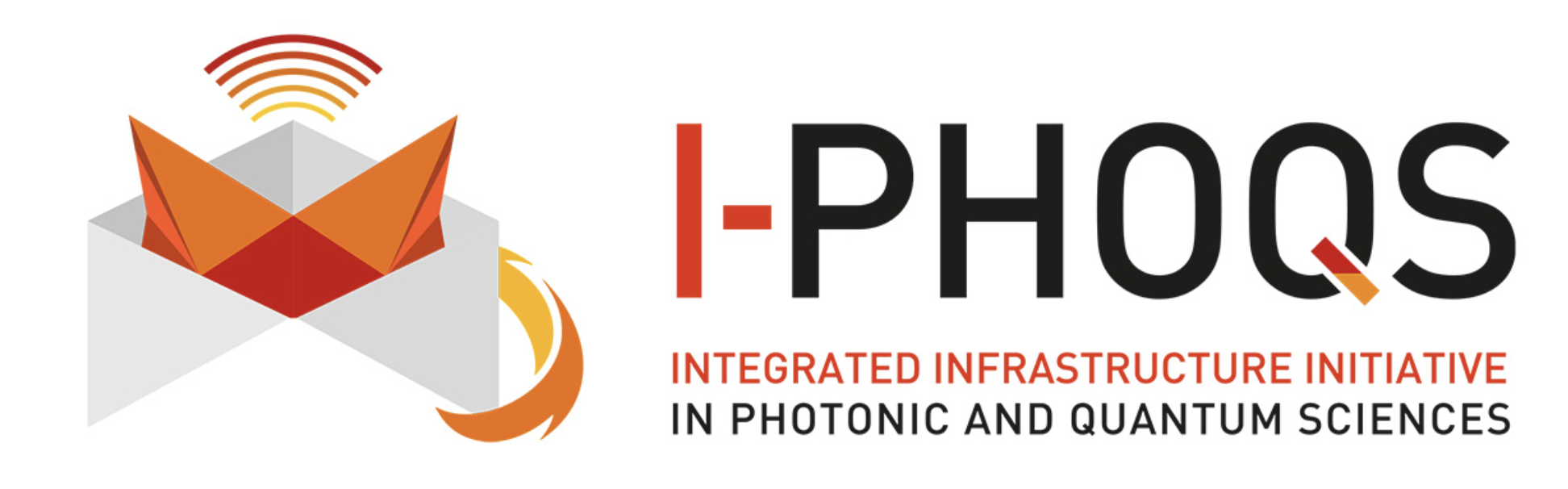 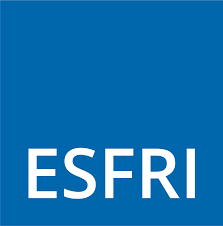 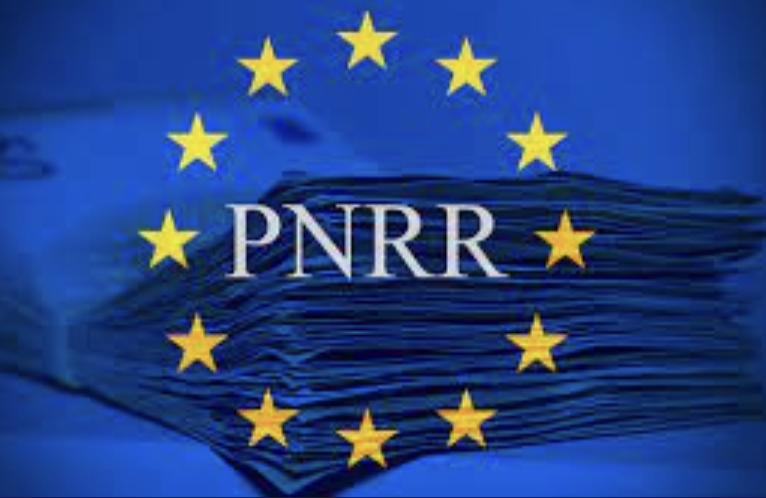 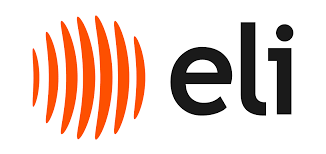 7
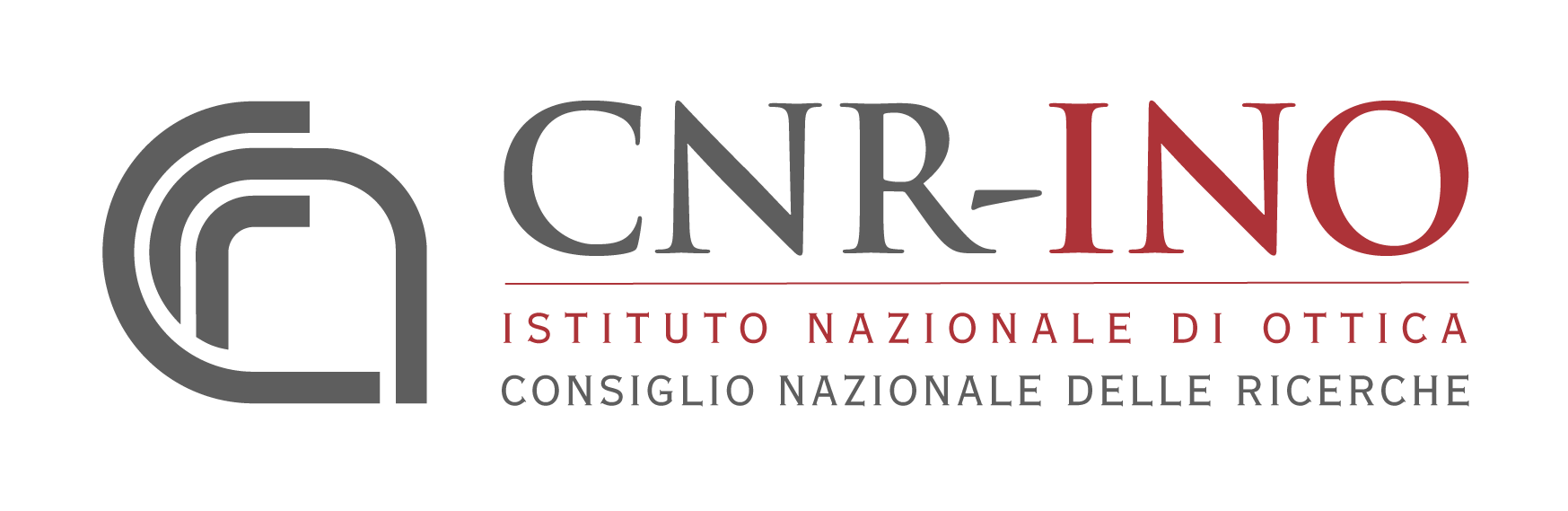 Leonida A. Gizzi | EAAC 2023 | 17-22 September 2023 | Isola d’Elba, Italy
MAIN SCIENTIFIC ENGAGEMENTS @ ILIL
High intensity laser-plasma interaction physics and applications
Laser-plasma acceleration
High quality GeV electron beamline design
VHEE beamline for medical applications
Advanced laser-target interaction for proton beamline and applications
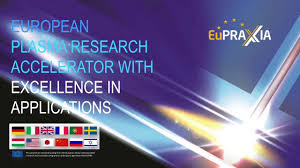 Laser-fusion studies
LPI studies for Inertial Fusion (HiPER+)
kJ, laser concept development
Material studies
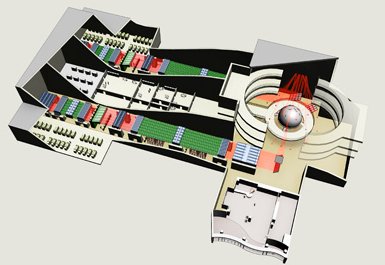 HiPER+
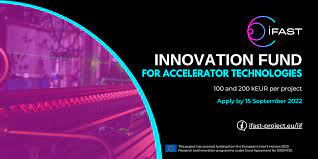 Laser development
100 Hz beamline 
kHz laser technology development for high efficiency operation
8
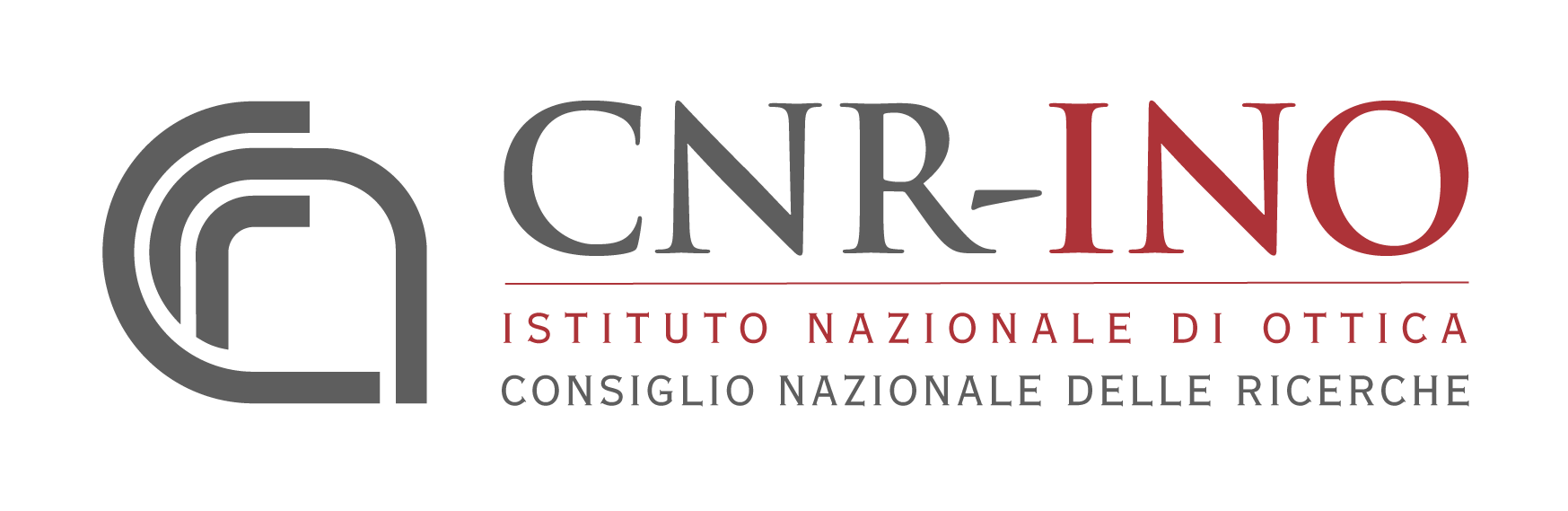 Leonida A. Gizzi | EAAC 2023 | 17-22 September 2023 | Isola d’Elba, Italy
HIGH QUALITY GEV SCALE LWFA
The REsonant Multi-Pulse Ionization Injection (REMPI) scheme
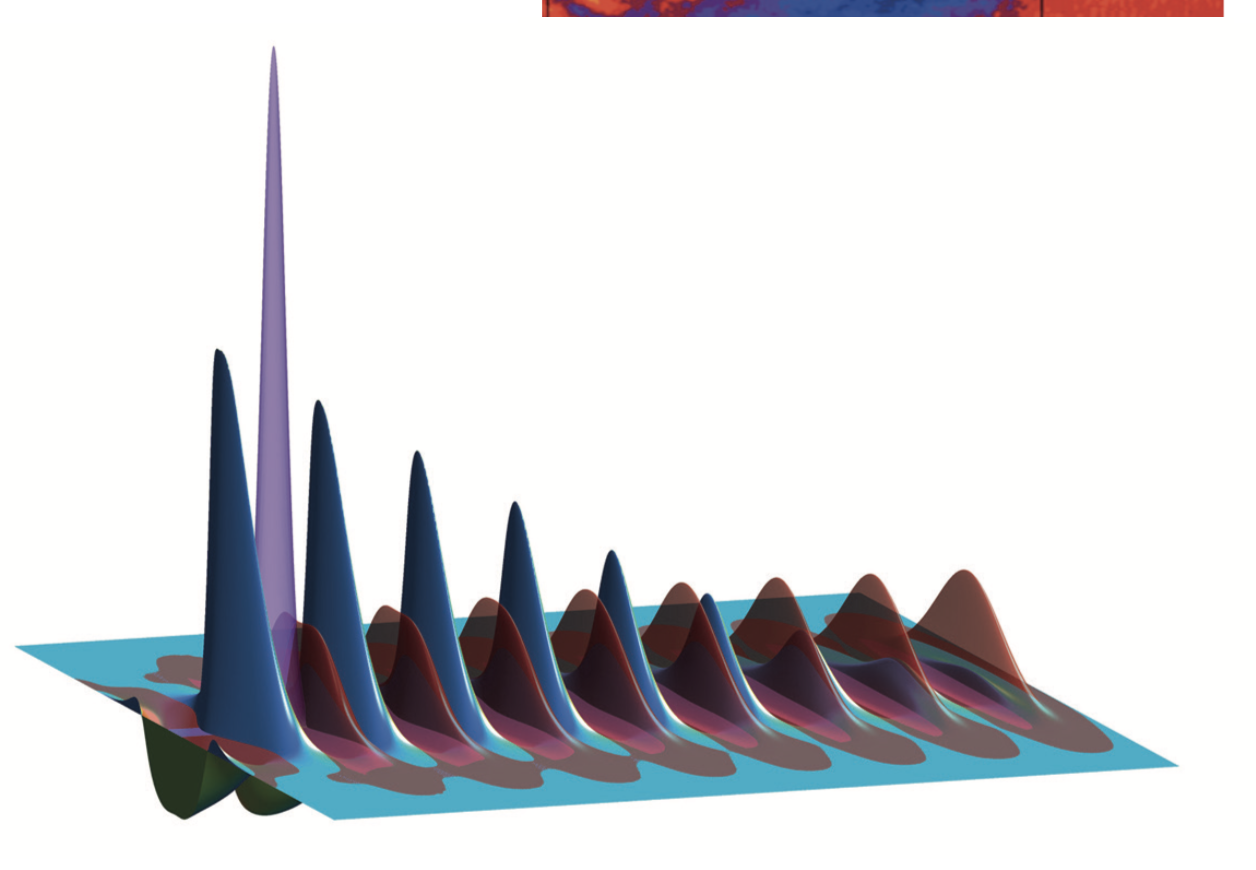 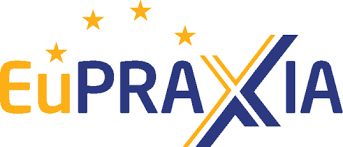 Motivation: Within the EuPRAXIA     project we aim at generating 4.5/5GeV bunches with FEL quality
R. Assmann et al., “EuPRAXIA Conceptual Design Report” The European Physical Journal Special Topics 229, 3675–4284 (2020); https://doi.org/10.1140/epjst/e2020-000127-8
Bunch 
specifications - GOAL:
This is a very challenging working point for a plasma-based accelerator.
We developed a laser-driven scheme, the Resonance Multi-Pulse Ionization Injection scheme (REMPI [1])
The REMPI scheme combines the most advanced concepts conceived to date in LWFA to deliver high quality electron beam to drive an X-ray FEL.
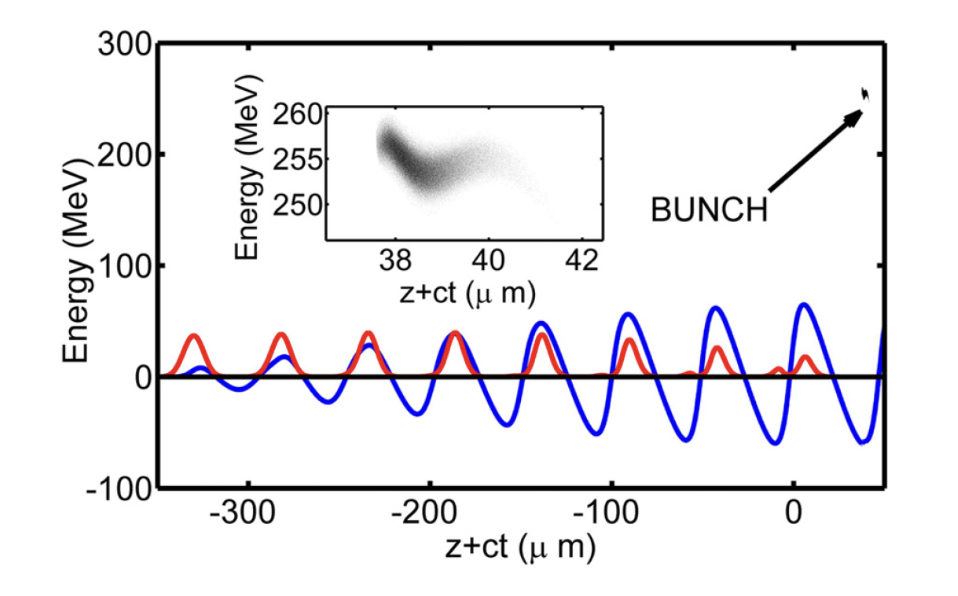 [1] Test platform: P. Tomassini et al., “The resonant multi-pulse ionization injection,” Physics Of Plasmas 24, 103120, 2017.
9
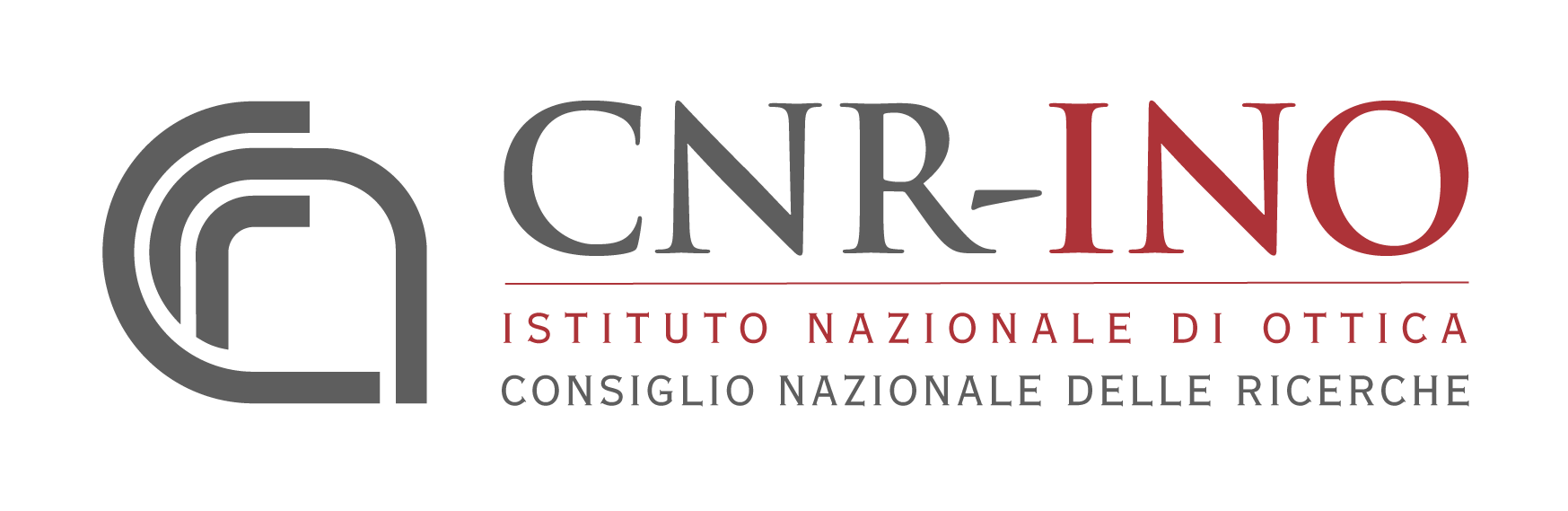 Leonida A. Gizzi | EAAC 2023 | 17-22 September 2023 | Isola d’Elba, Italy
FEL MODELLING of REMPI BEAM
Laser-plasma
REMPI SCHEME
TRANSPORT
to undulator
FEL
emission
Up to 39 m planar undulator line with period λu = 14 mm, with  Ebeam ≈ 4.5 GeV, the resonant wavelength of 1.5 Å.
The Self-Amplified Stimulated Emission (SASE) vs. pulse energy, gain length and resonant wavelength
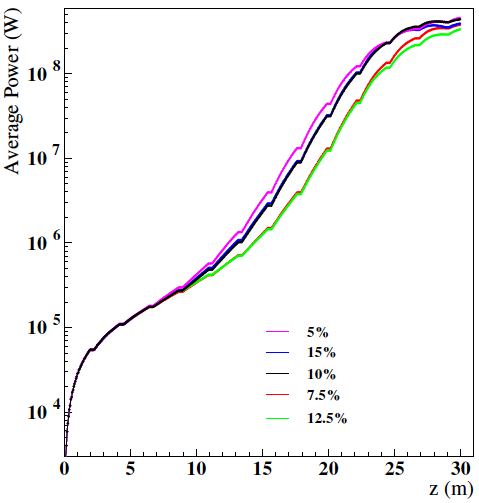 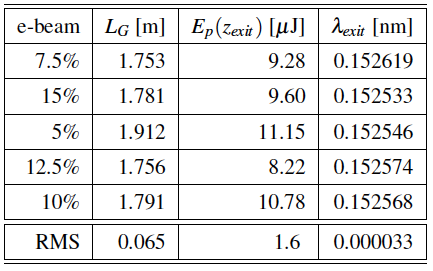 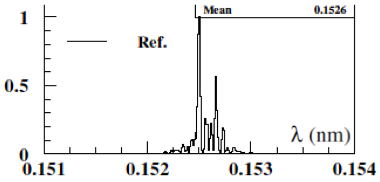 GENESIS 1.3 simulations by 
Federico NGUYEN
(ENEA, Frascati)
Emission stable against plasma density variations (10%)
P. Tomassini, L. Giannessi, A. Giribono, F. Nguyen, and L. A. Gizzi, “Brilliant X-Ray Free Electron Laser Driven by Resonant Multi-Pulse Ionization Injection Accelerator”, presented at the FEL2022, Triest, Italy, Aug. 2022, paper TUP17.
Now working on the proof of principle implementation and model refining
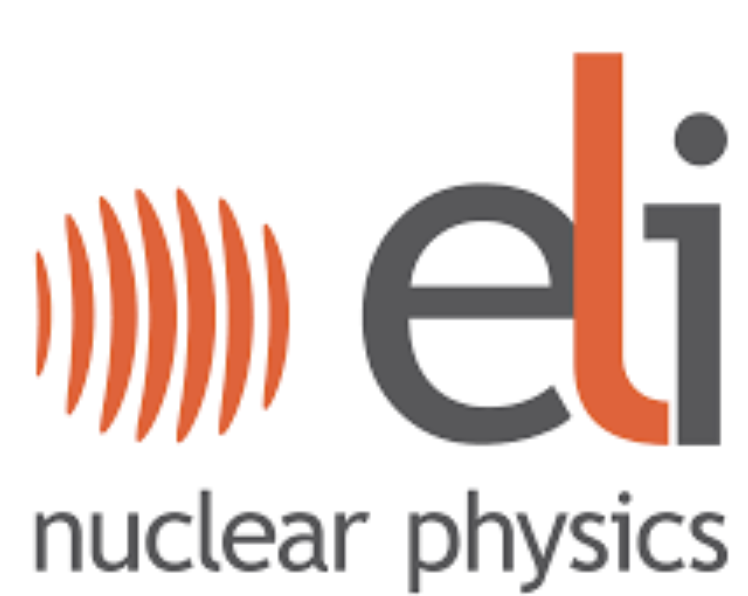 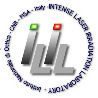 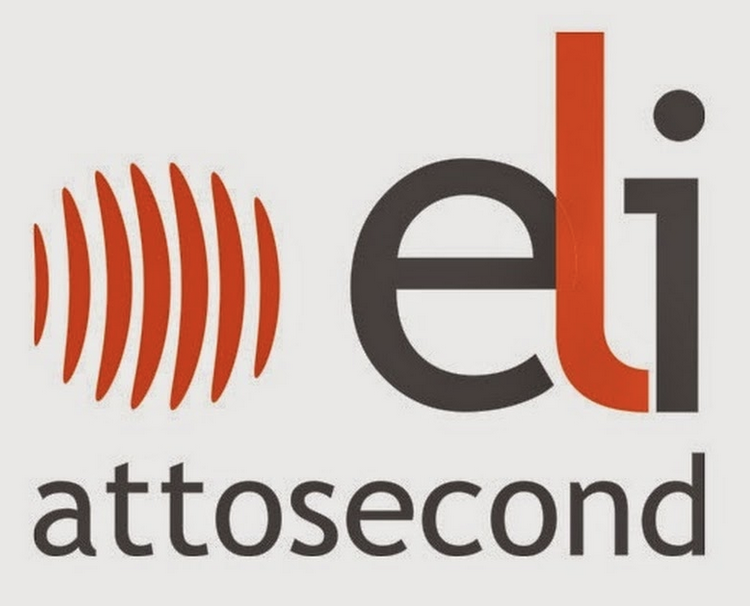 See WG1 talk today by Paolo Tomassini (ELI-NP)
10
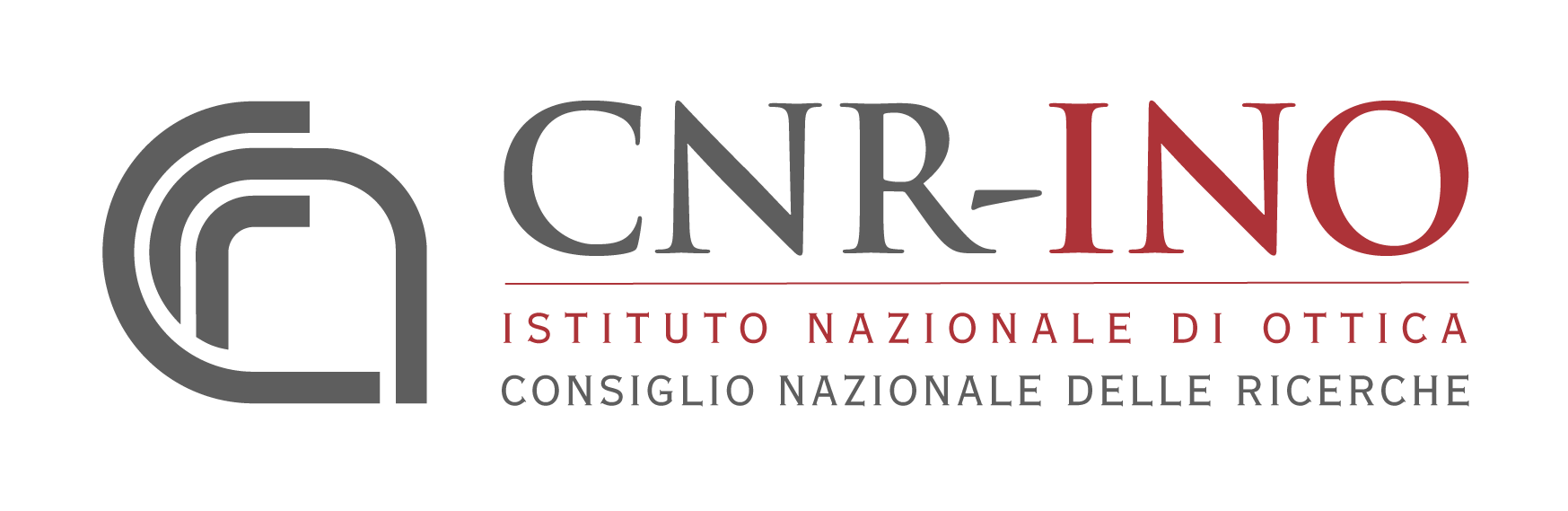 Leonida A. Gizzi | EAAC 2023 | 17-22 September 2023 | Isola d’Elba, Italy
TOWARDS EuPRAXIA LASER DEVELOPMENT
Three main modules: LASER1, LASER2, LASER3
LASER1: stand-alone for LPI 150 MeV
LASER2: output stage for LPI 1 GeV, second stage for LPA 5GeV
LASER3: high energy stage for LPA 5GeV
Two levels of  performance : P0 and P1
To the 
compressor
LASER1
Eout 8.8 J (P0) / 12.5 J (P1)
LASER 
FRONT-END
100 HZ
J-SCALE
Epump: 19.2J (P0)/ 25.7 J (P1)
LPI 1GeV
LASER2
Eout 18.8 J (P0) / 37.5 J (P1)
To the 
compressor
LASER1
Eout 8.8 J (P0) / 12.5 J (P1
Epump: 37.2J (P0)/ 65.2 J (P1)
LPA 5GeV
To the 
compressor
LASER1
Eout 8.8 J (P0) / 12.5 J (P1)
LASER2
Eout 18.8 J (P0) / 37.5 J (P1)
LASER3
Eout  62.5 J (P0) / 125 J (P1)
Epump: 105J (P0)/ 197 J (P1)
11
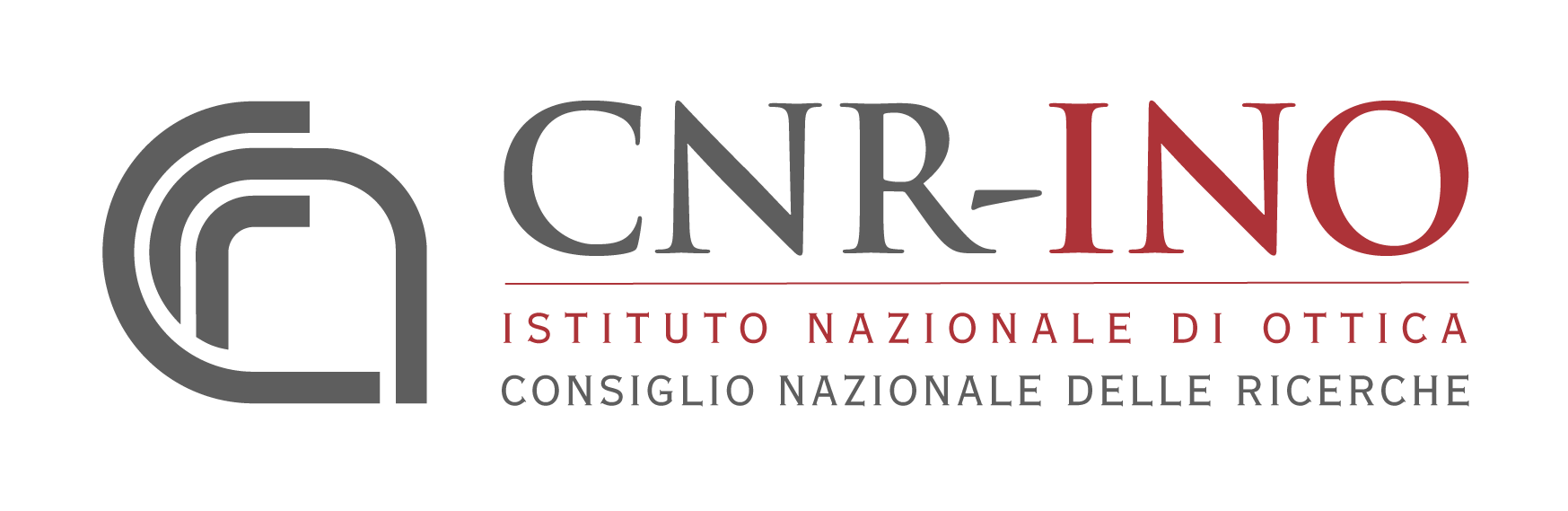 Leonida A. Gizzi | EAAC 2023 | 17-22 September 2023 | Isola d’Elba, Italy
LASER: INTERMEDIATE MILESTONE
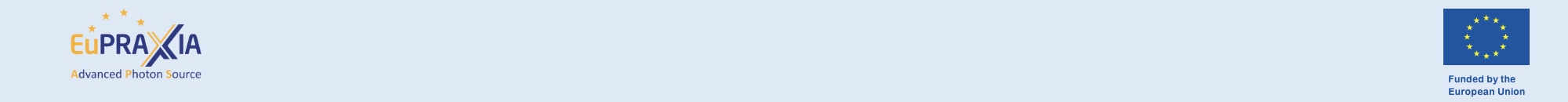 EuPRAXIA
PW class, 
100 Hz repetition rate, 
multi kW average power, 
diode pumped 
Full thermal load transport
Eupraxia laser development is aimed at delivering more efficient, kW-PW laser driver for plasma acceleration at >100 Hz rate
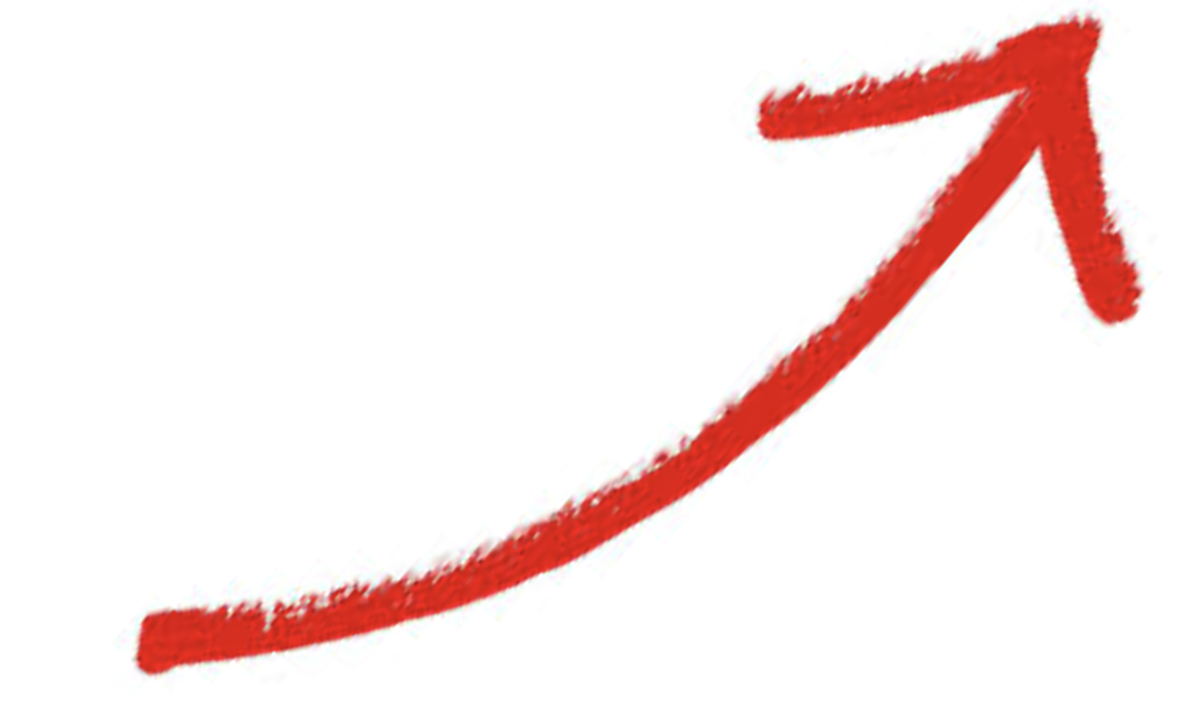 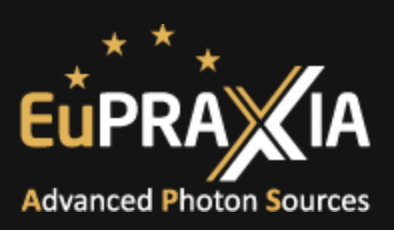 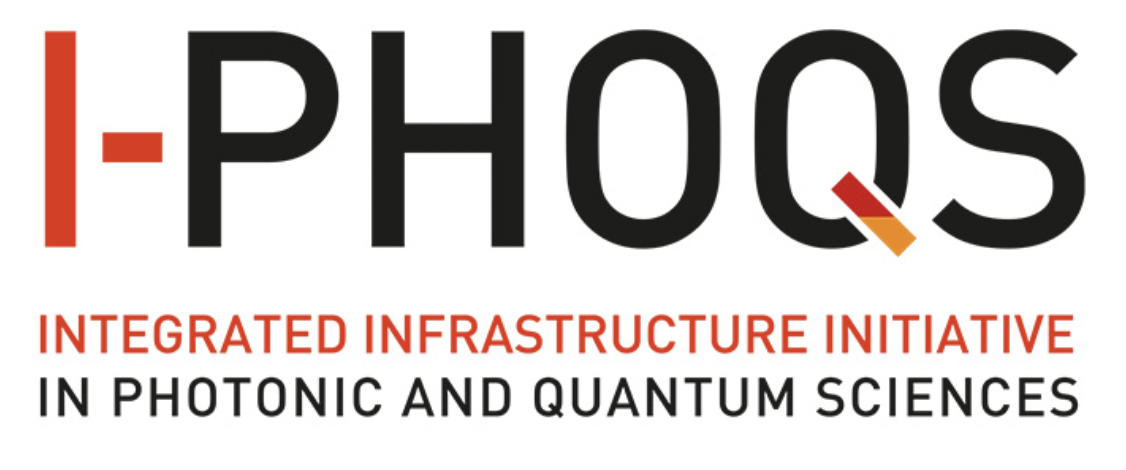 EuAPS@CNR-Pisa
30 TW peak power
100 Hz repetition rate
≈100 W average power
Diode pumped
Thermal load effects
CURRENT
PW class, 
Hz repetition rate, 
≈10 W average power
flashlamp pumped 
No thermal load transport
12
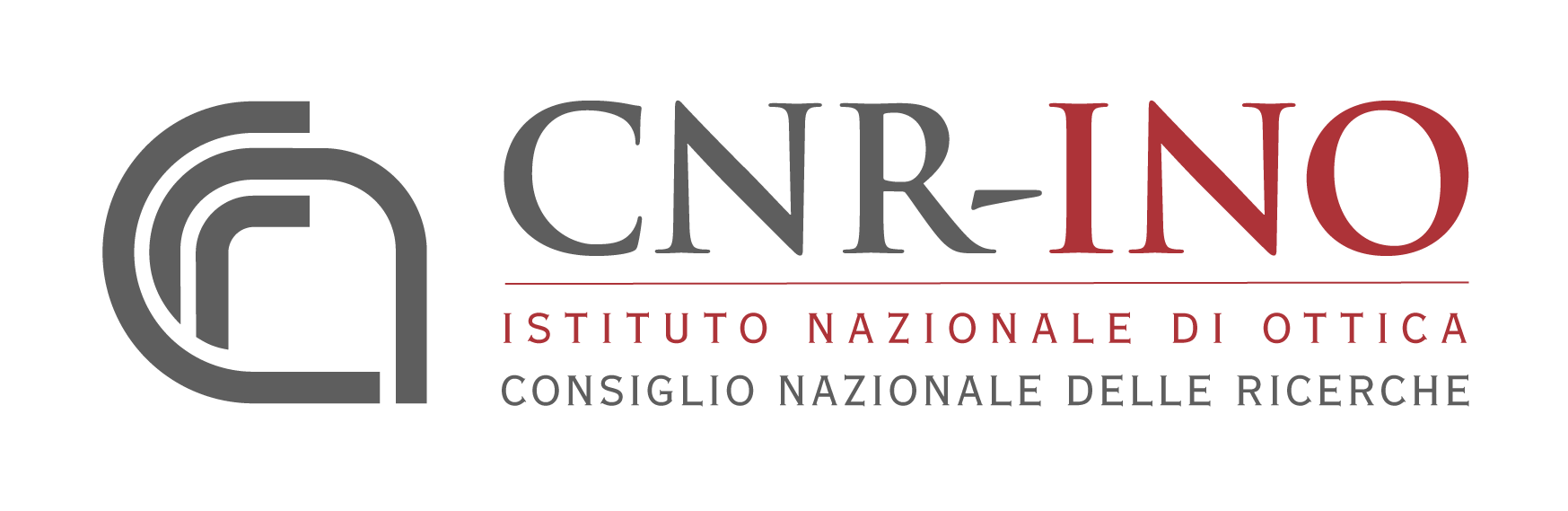 Leonida A. Gizzi | EAAC 2023 | 17-22 September 2023 | Isola d’Elba, Italy
Underpinning EuPRAXIA Laser development
AMPLIFIER GEOMETRY
TRANSMISSION 
VS. REFLECTION
DPSSL PUMP 
SOURCES
TECHNOLOGY
DIODE LASERS EFFICIENCY,
BRIGHTNESS AND
LIFETIME
COMPRESSOR AND TRANSPORT: THERMAL AND MECHANICAL STABILITY
High repetition rate (100 Hz) will speed up R&D of pending issues for Ti:Sa laser TDR
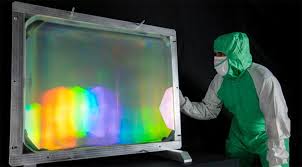 THERMAL 
MANAGEMENT OF 
POWER AMPLIFIERS
Multipass transmission
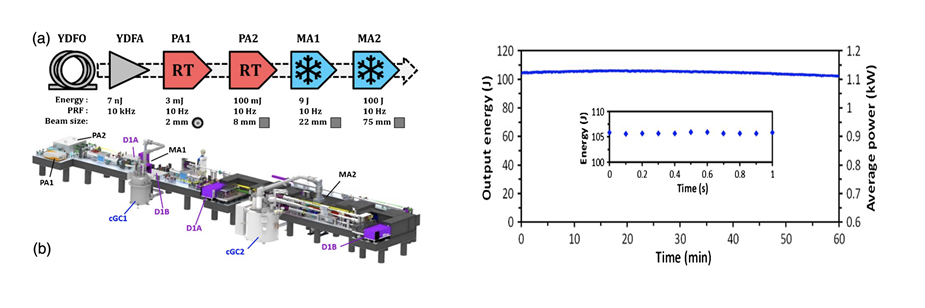 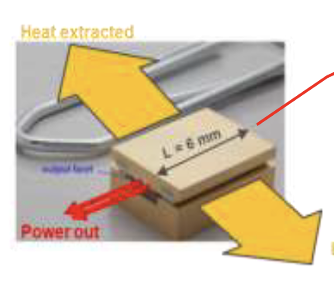 Gold -> MD, MLD, MMLD
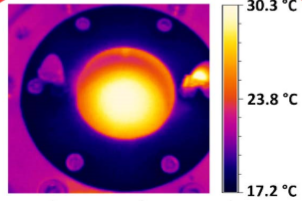 reduction of the thermal load 
cooling of residual heat
control of thermal effects
DiPOLE 100 (STCF)
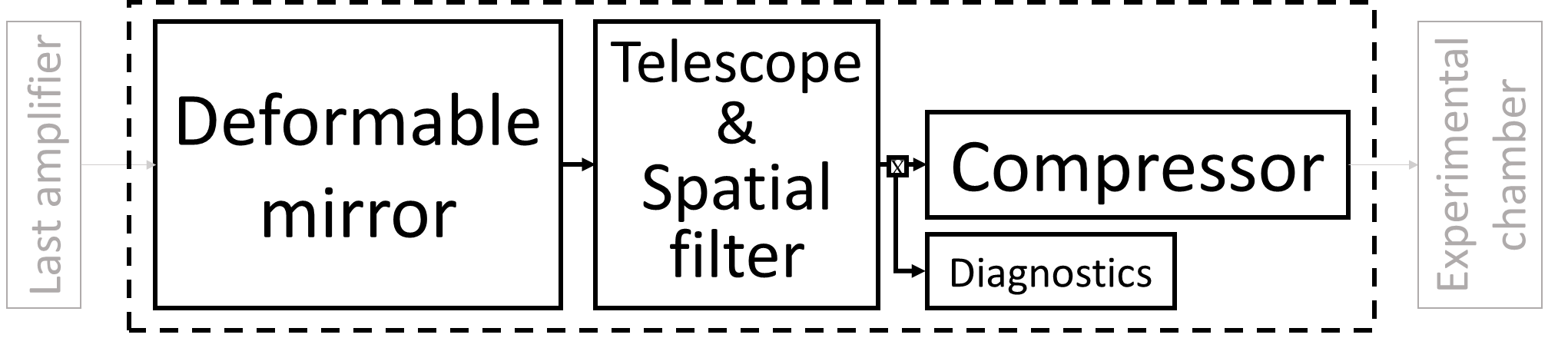 Multipass reflection
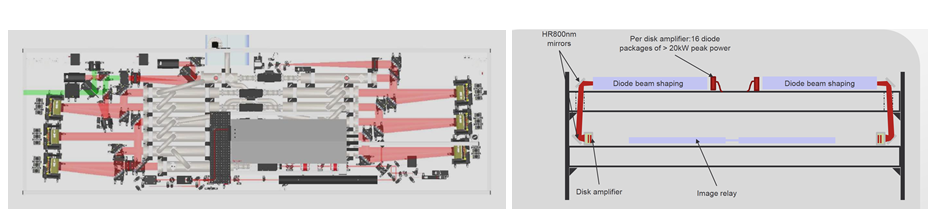 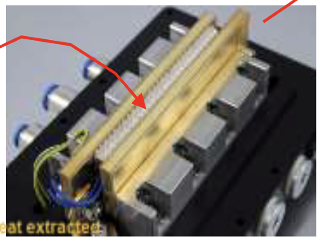 WATER/GAS COOLING
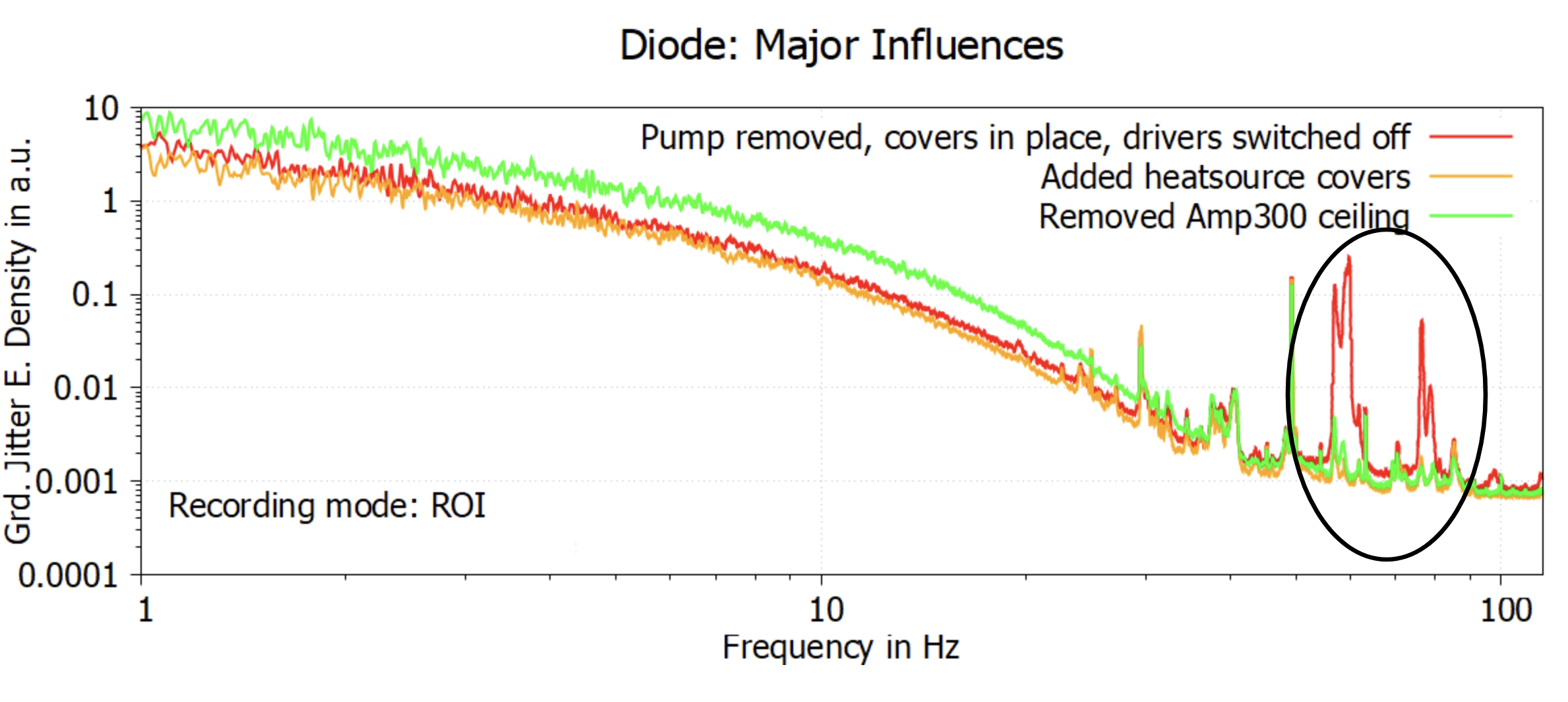 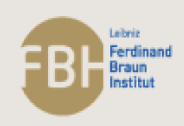 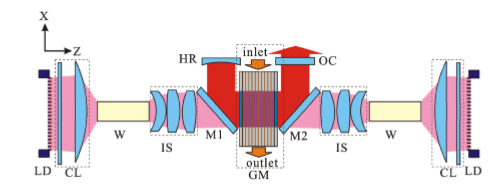 P-60 technology (Amplitude)
Currently no solution for full system specs (P1): development
Main challenges: large optics, mechanical stability,  beam quality control, pointing stability
Prototyping needed
Needs development
Prototyping needed
13
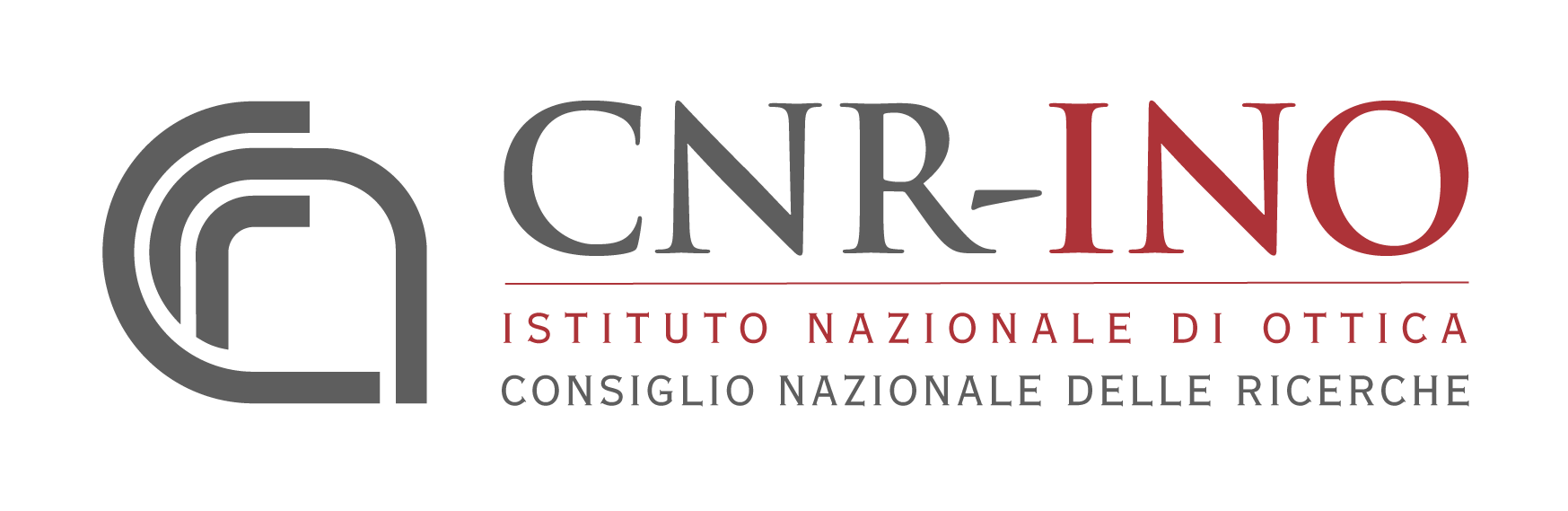 Leonida A. Gizzi | EAAC 2023 | 17-22 September 2023 | Isola d’Elba, Italy
Cutting edge infrastructure: EUAPS
Strong upgrade of existing labs and implementation of user access to unique laser and laser-plasma configurations
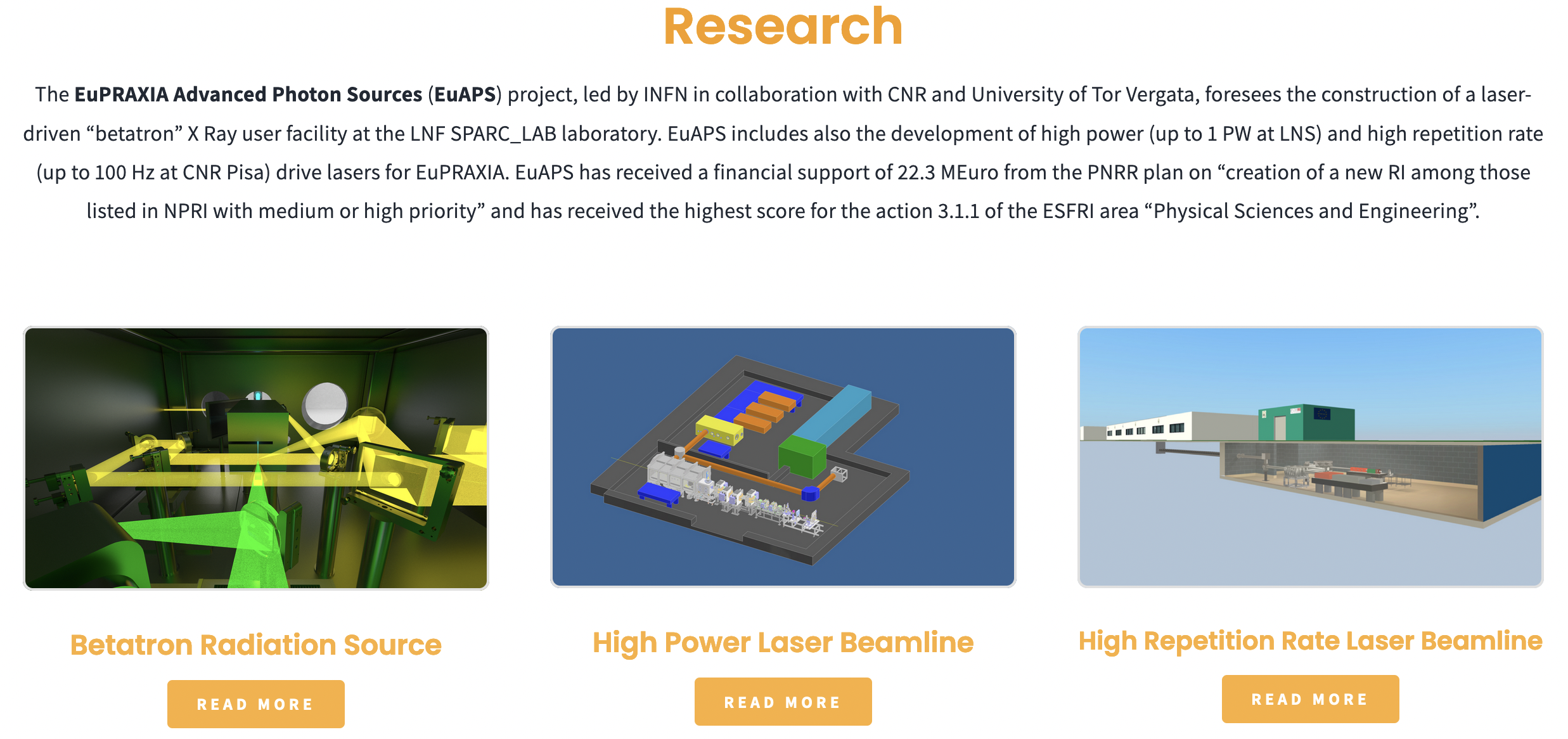 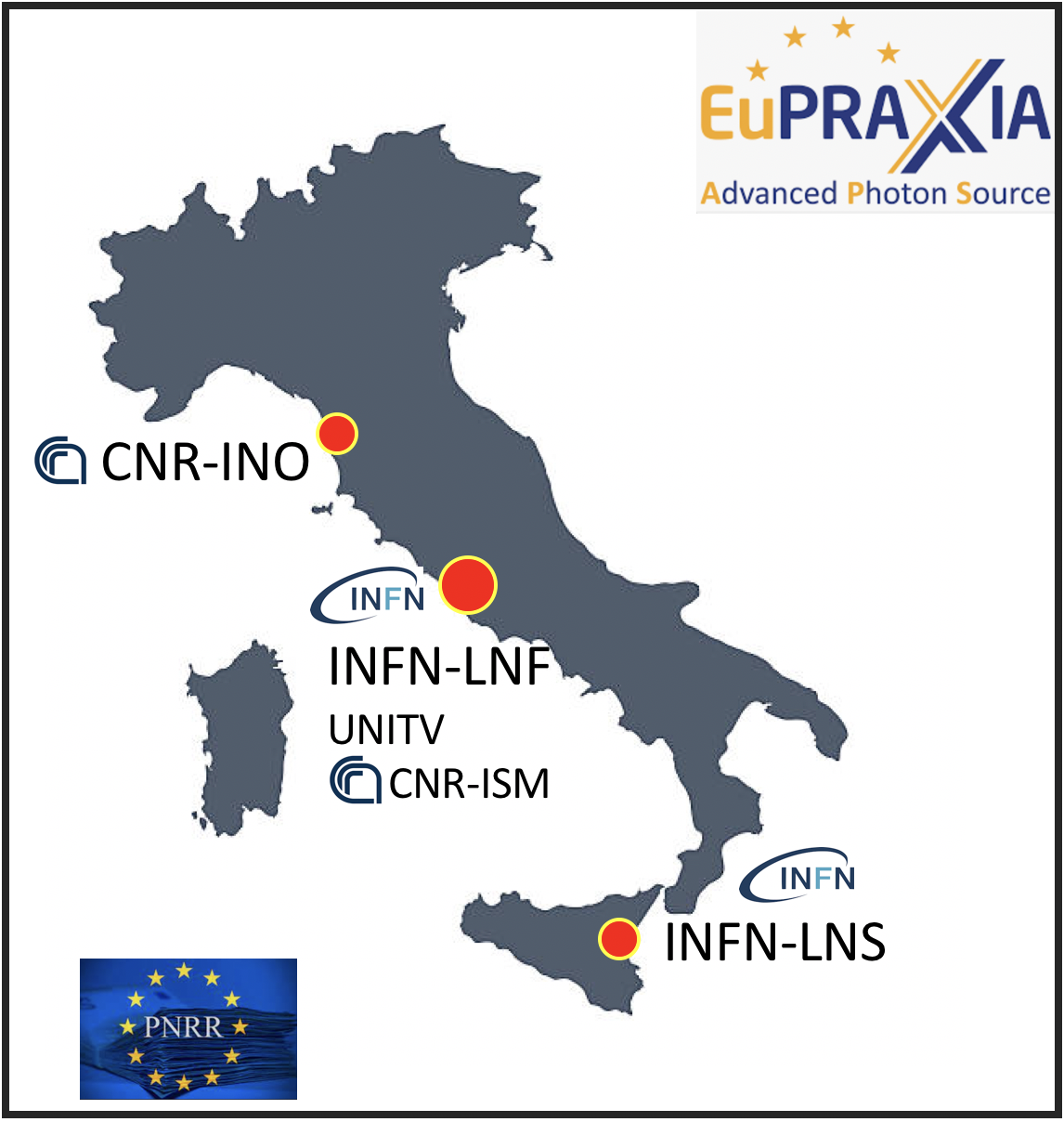 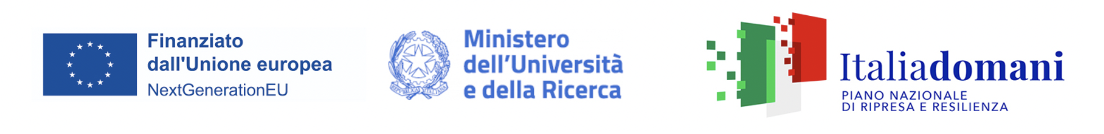 Strengthens the integration of national effort in the field and paves the way to further initiatives
14
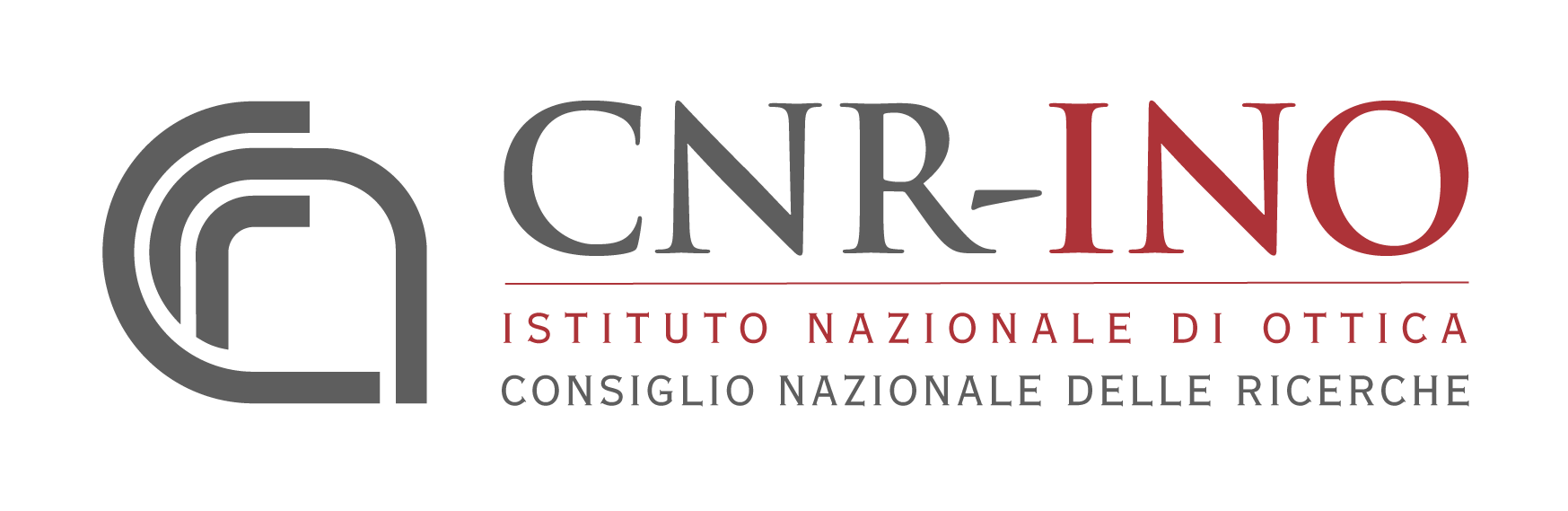 Leonida A. Gizzi | EAAC 2023 | 17-22 September 2023 | Isola d’Elba, Italy
Cutting edge infrastructure: IPHOQS
A new network of priority national RI with a broad view on photonics and related fields, including high field photonics
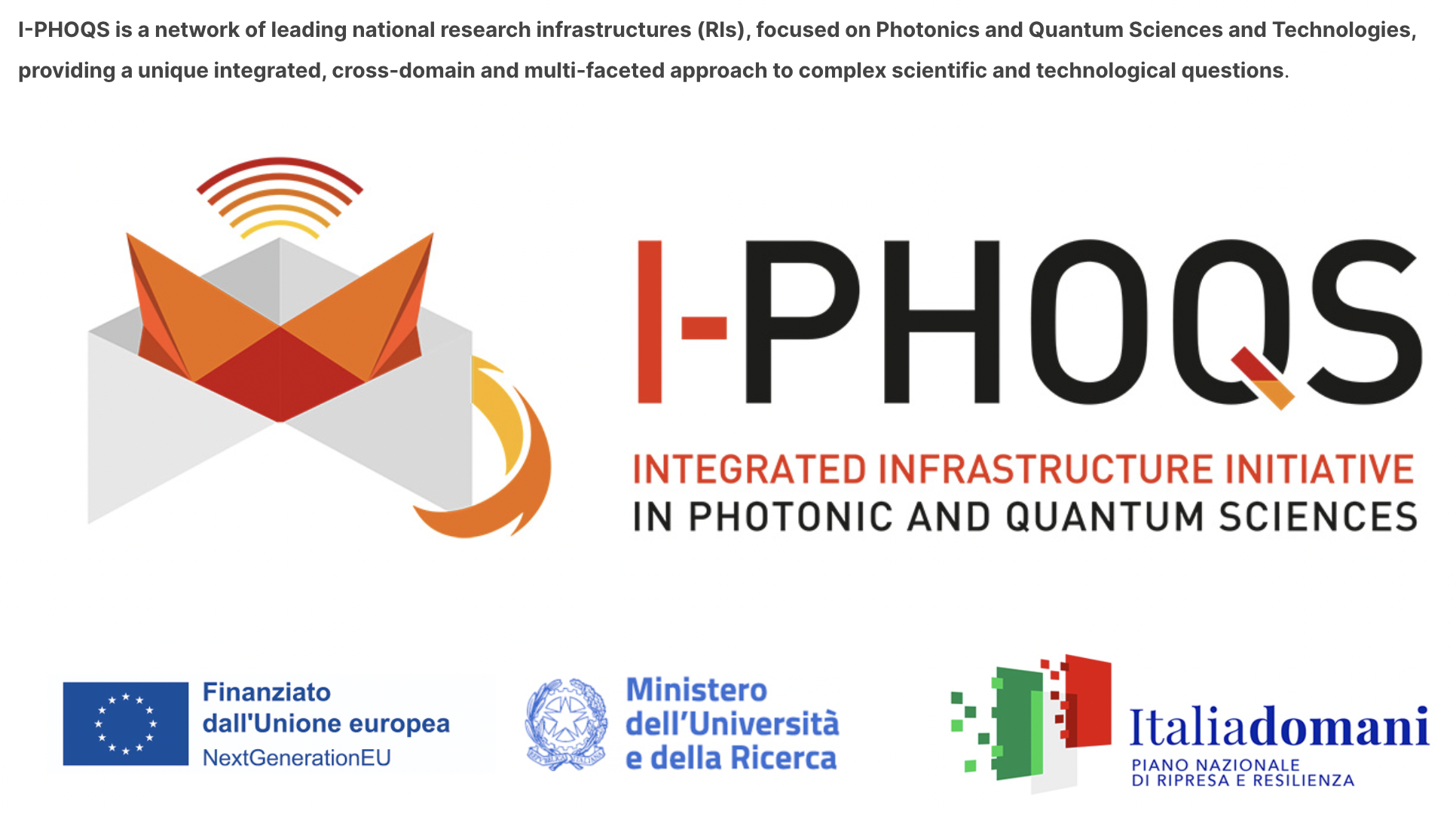 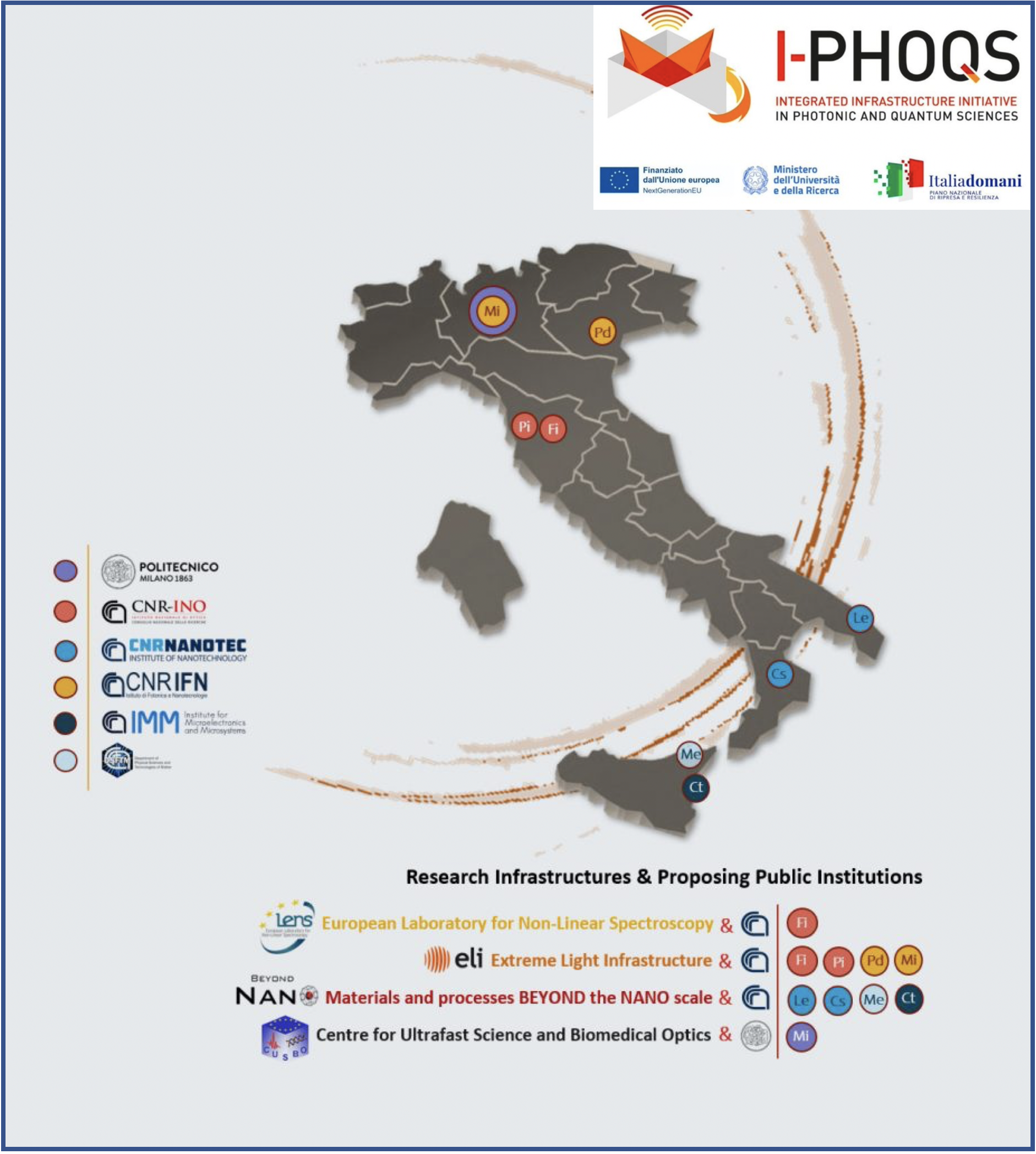 Part of :
Will provide a platform for coordinated user access to the most advanced labs and facilities
15
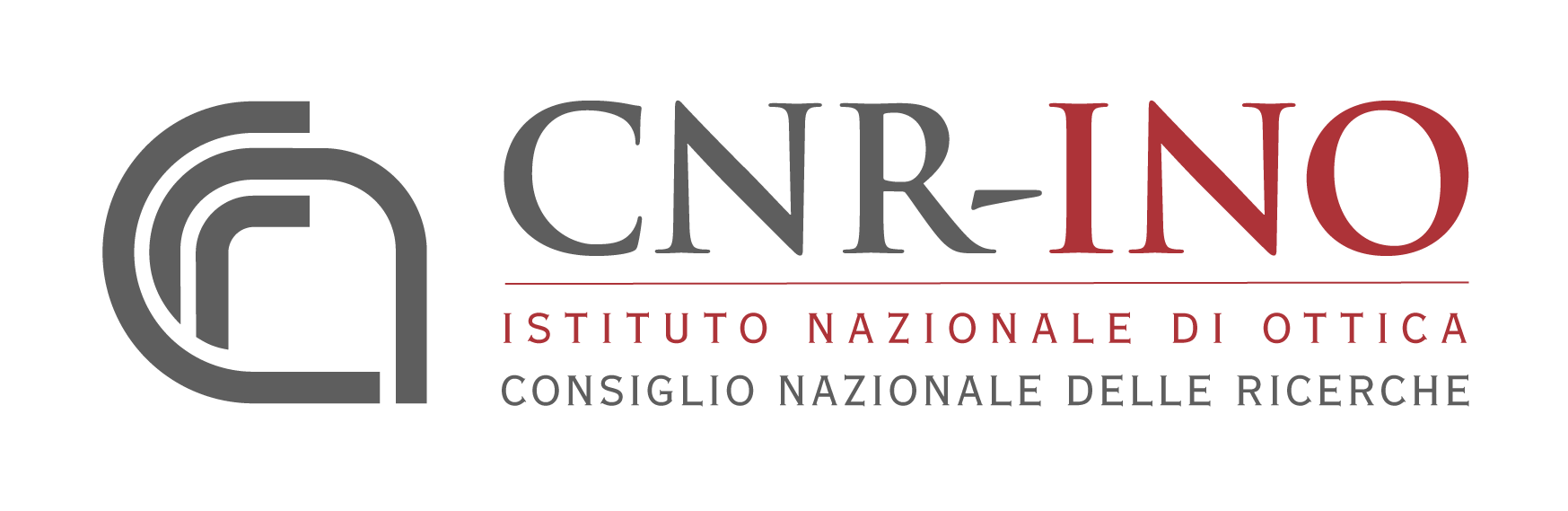 Leonida A. Gizzi | EAAC 2023 | 17-22 September 2023 | Isola d’Elba, Italy
ILIL LAB UPGRADES IN PROGRESS
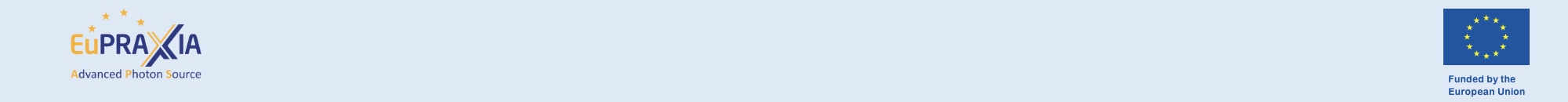 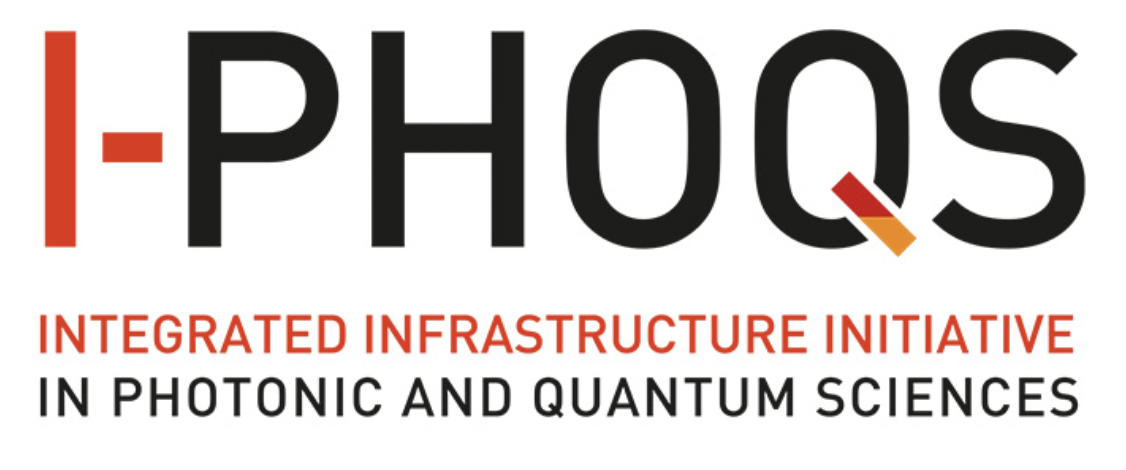 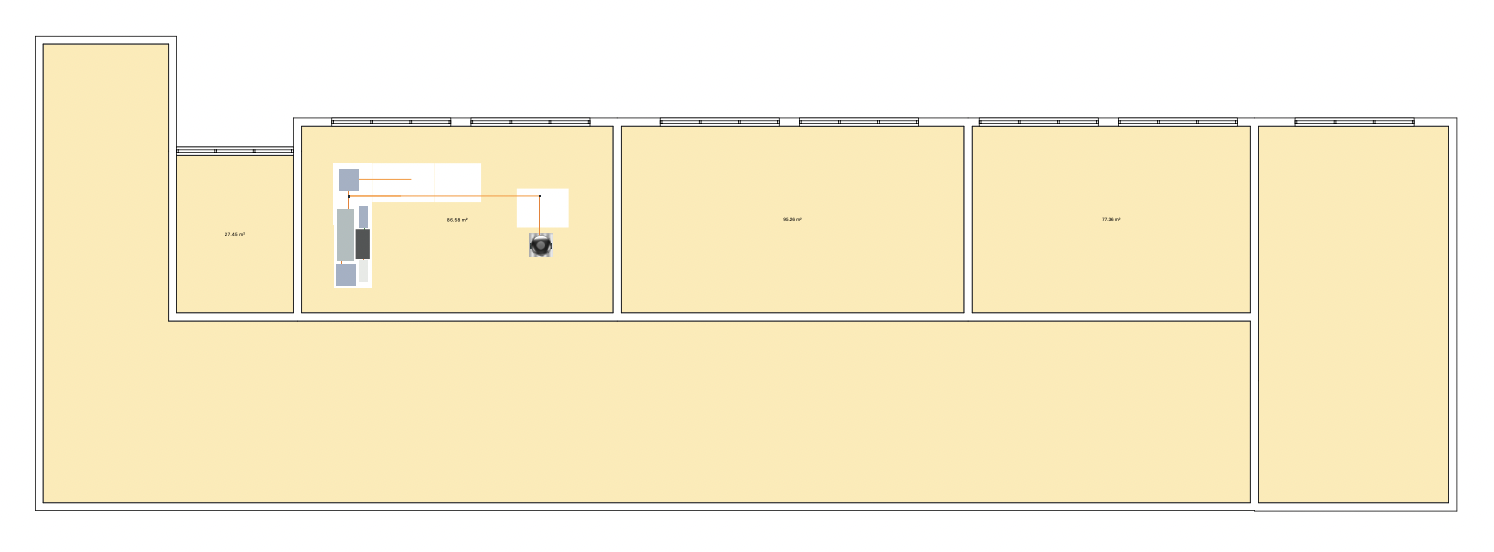 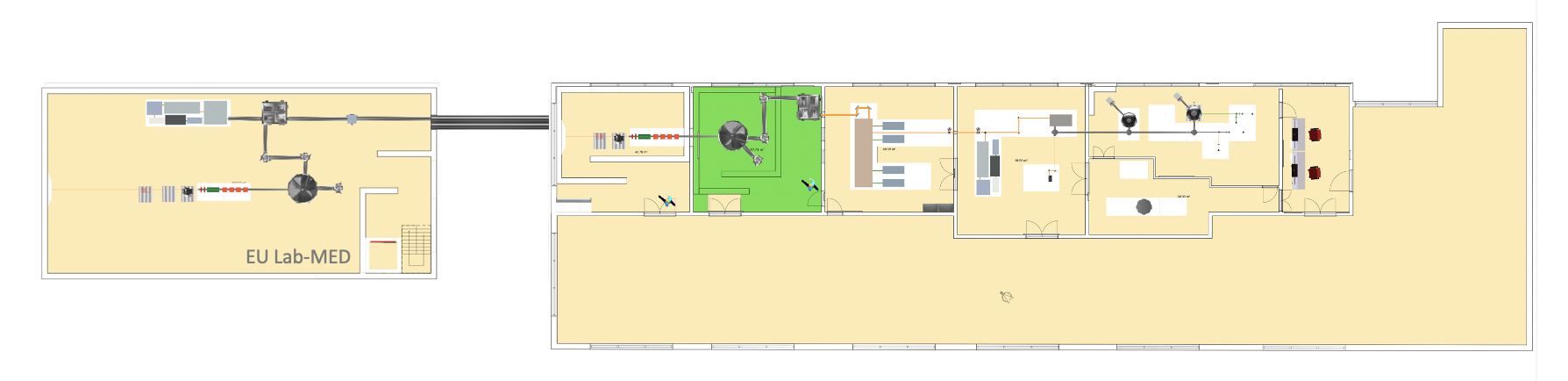 Operating 240 TW Facility
Laser Dev. Lab (kHz)
Planned underground Bunker (100 Hz operation)
SHIELDED TARGET AREA for PARTICLE ACCELERATION
kHz 20 mJ 800nm/ 1.5 mJ OPA
POWER AMPLIFIER
Up to 240 TW
USER
CONTROL ROOM
BEAMLINE for
PRE-CLINICAL
STUDIES
LASER FRONT END
10 TW, 10 Hz
DIAGNOSTICS DEV. LAB
Offices and support
Offices and support
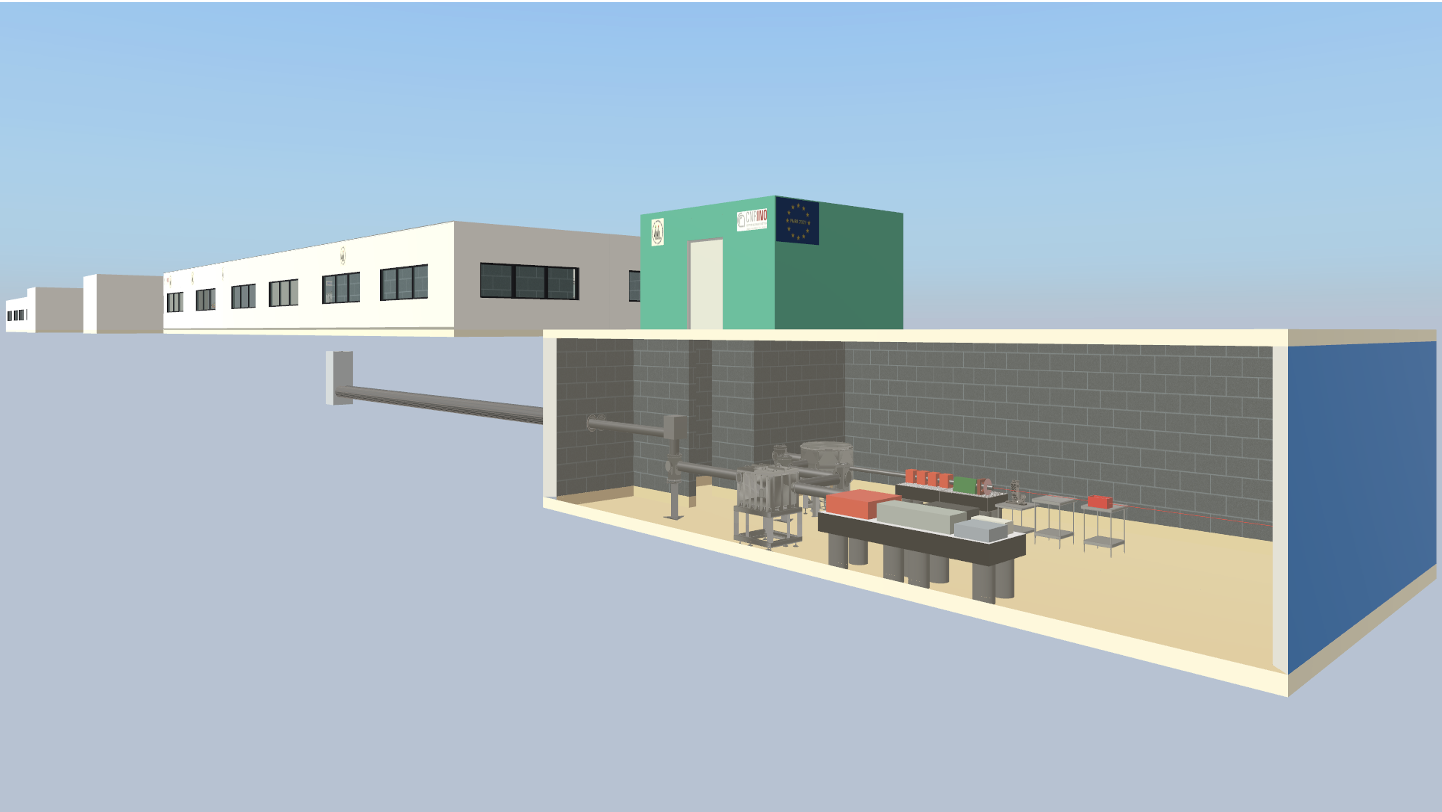 UPGRADE OF ILIL FACILITY FOR:
Upgrade of existing laser system (240 TW) for enhanced stability and control;
New laser systems for high repetition rate operation (100 Hz-1J, 1kHz-20 mJ);
New Infrastructure development, including underground bunker for user access to beamlines;

All upgrades funded and in progress – completion expected by mid-2026.
Leonida A. Gizzi | Italian Plasma Physics @ FISMAT 2023 | Milano | Italy
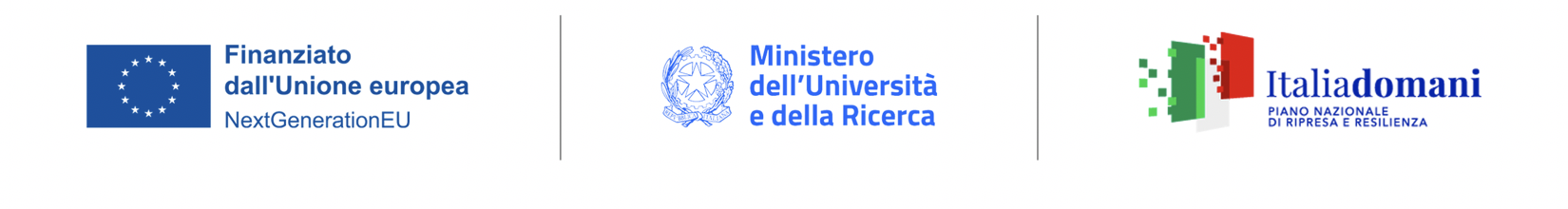 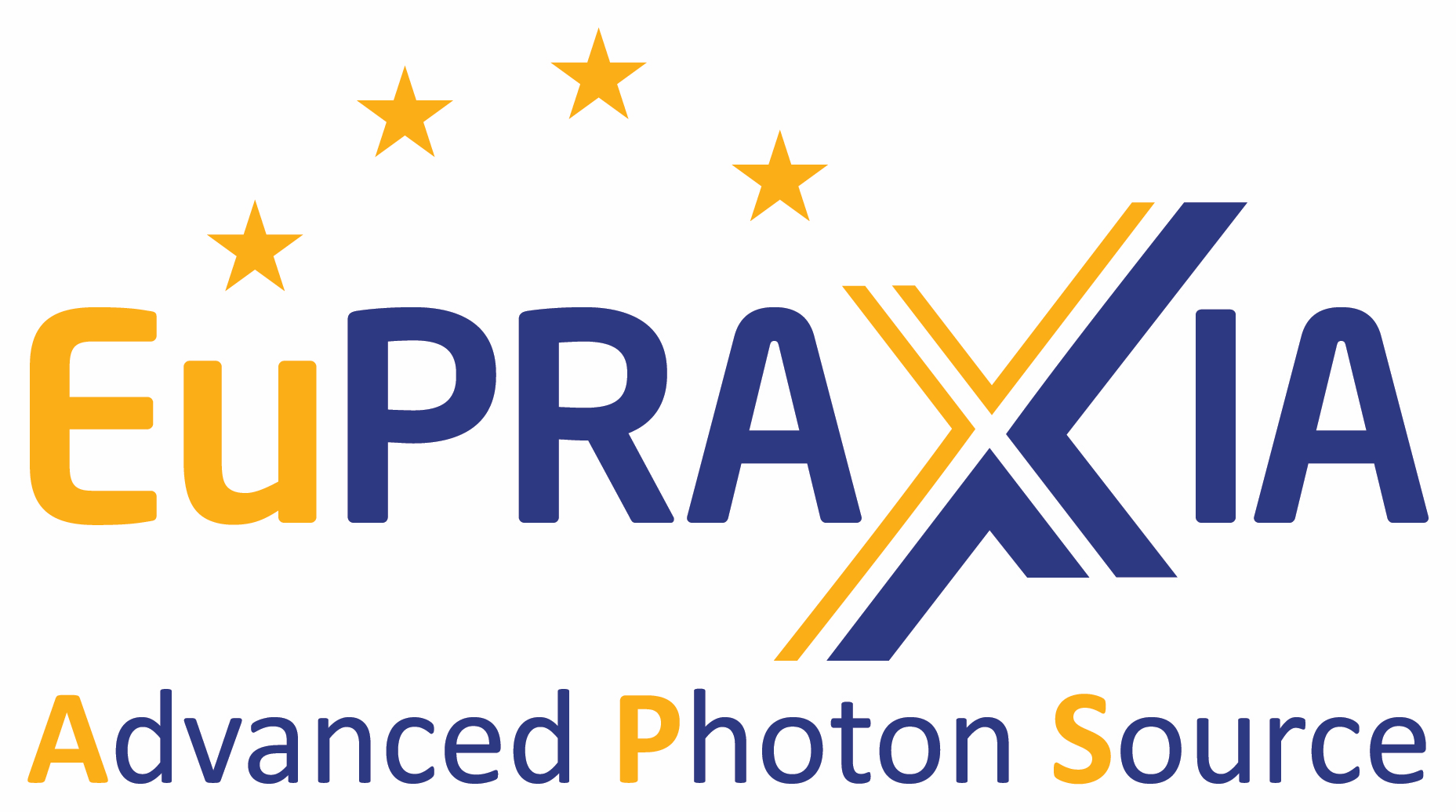 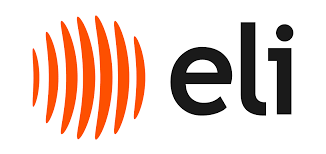 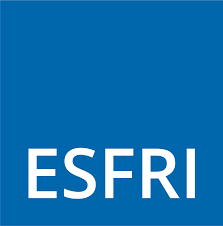 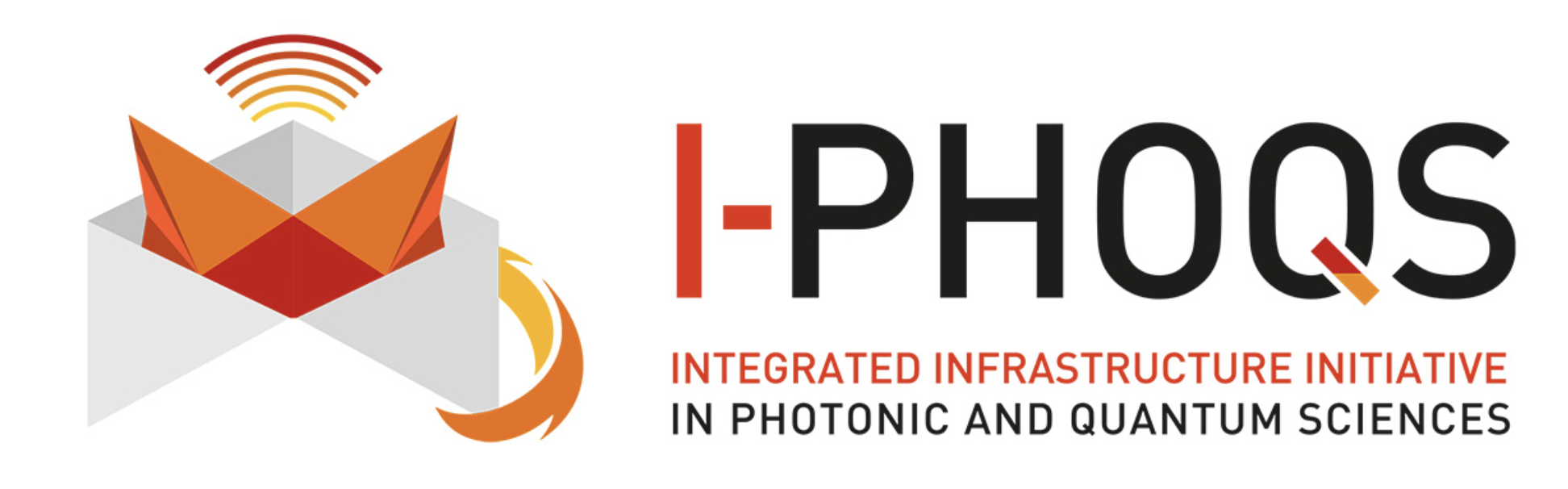 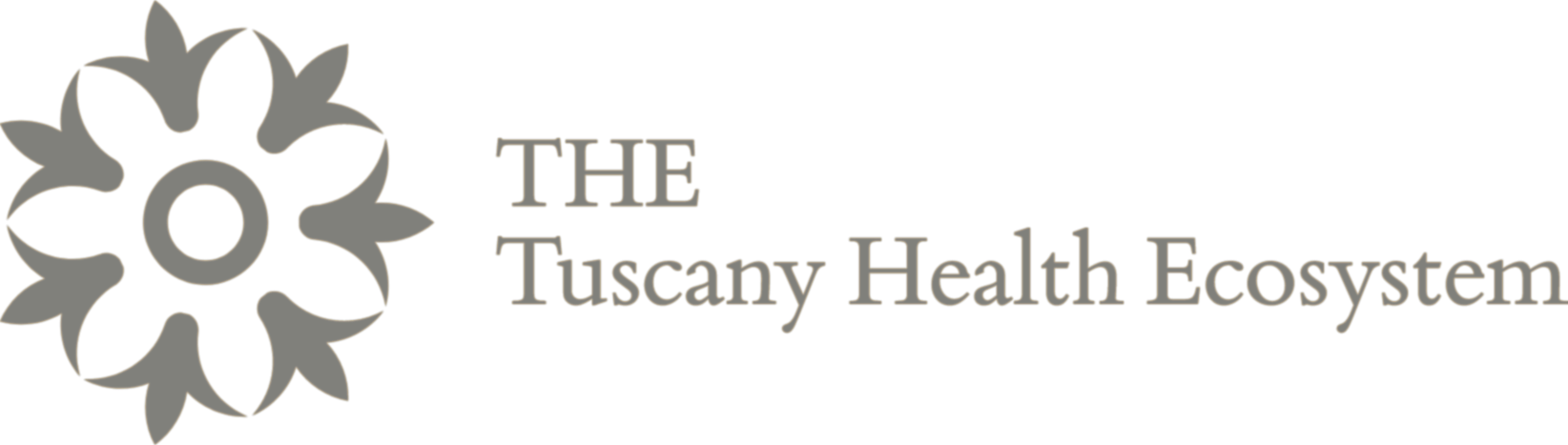 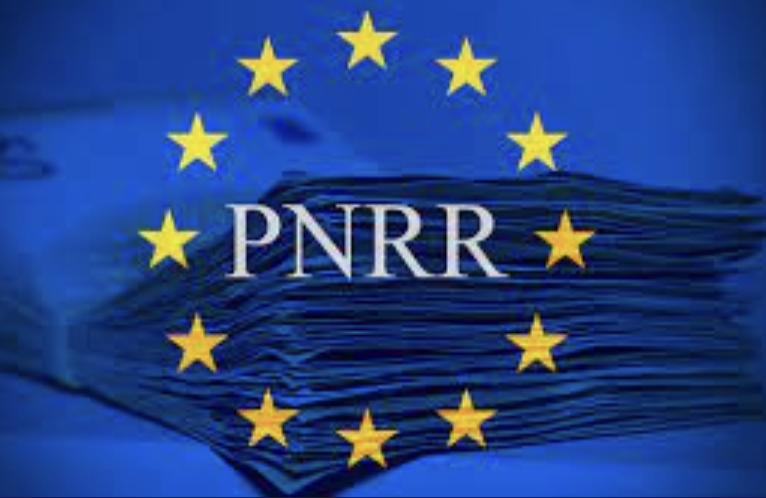 16
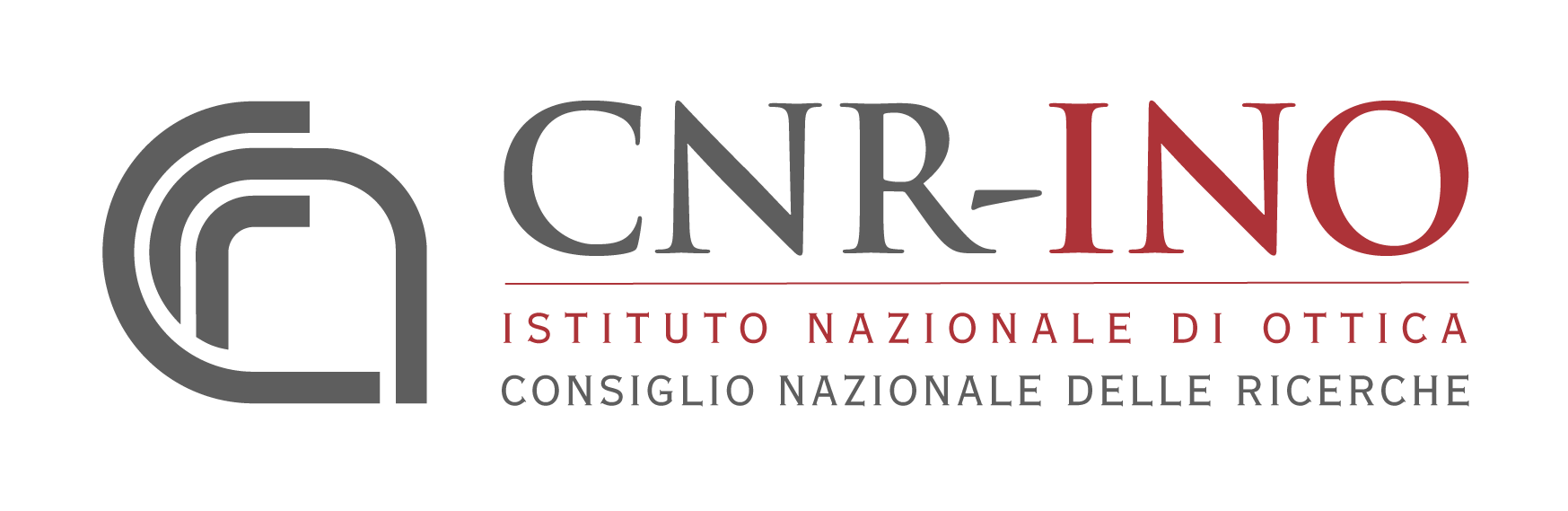 Leonida A. Gizzi | EAAC 2023 | 17-22 September 2023 | Isola d’Elba, Italy
ROADMAP for 2nd Site: Institutional Support
So far a bottom-up approach was followed, building the case on scientific and technological development;
Following the success of the PP application and the outcome of significant funding proposals, higher level support is emerging;
National (NGE-PNRR) RI are speeding up the establishment of the national cooperation;
CNR headquarters have been engaged with positive feedback;
Scientific council is being involved;
Contact established with ESFRI delegate;
Higher level (ministerial) engagement is in progress;
Engagement of the National (INFN, Universities …) partners for synergic approach;
Discussion of EuPRAXIA partners and collaborators ongoing.
17
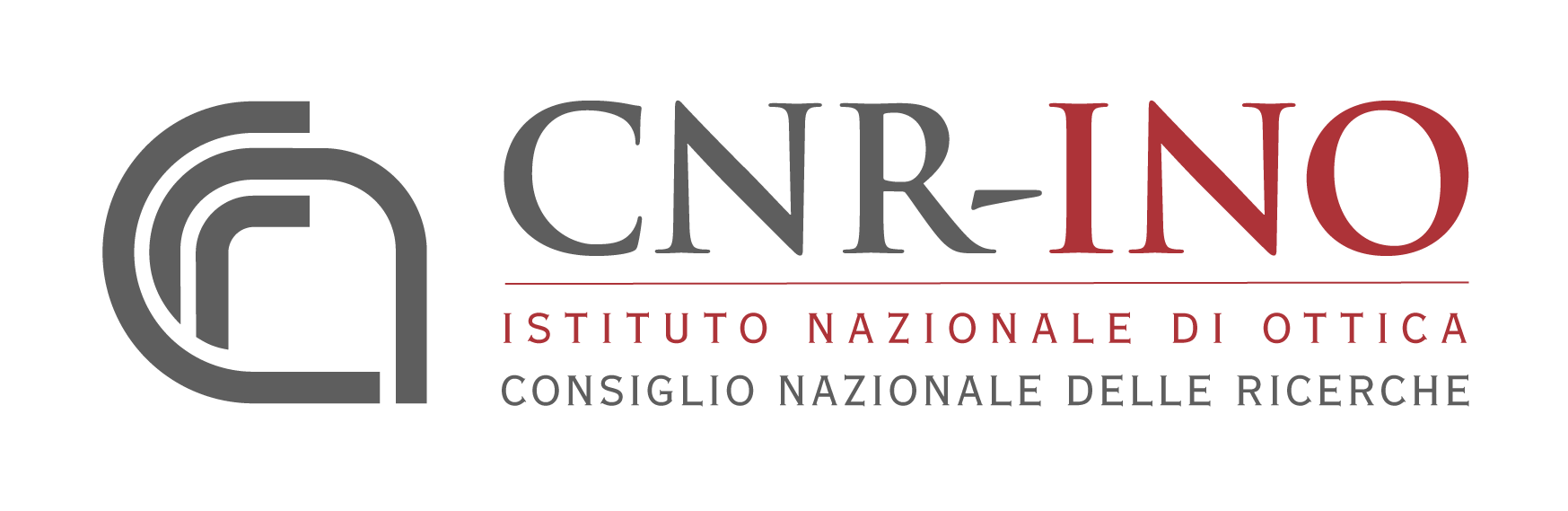 Leonida A. Gizzi | EAAC 2023 | 17-22 September 2023 | Isola d’Elba, Italy
THE END
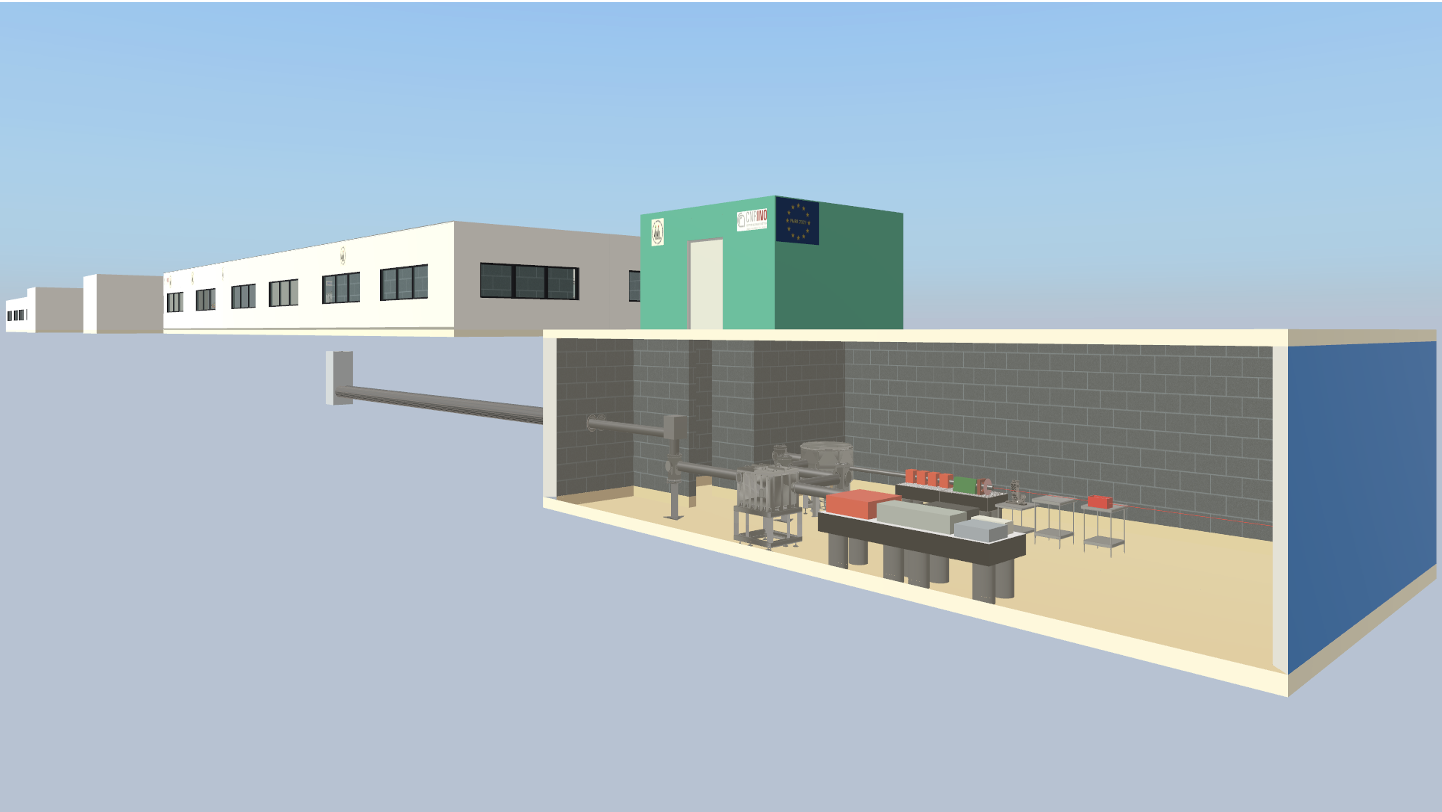 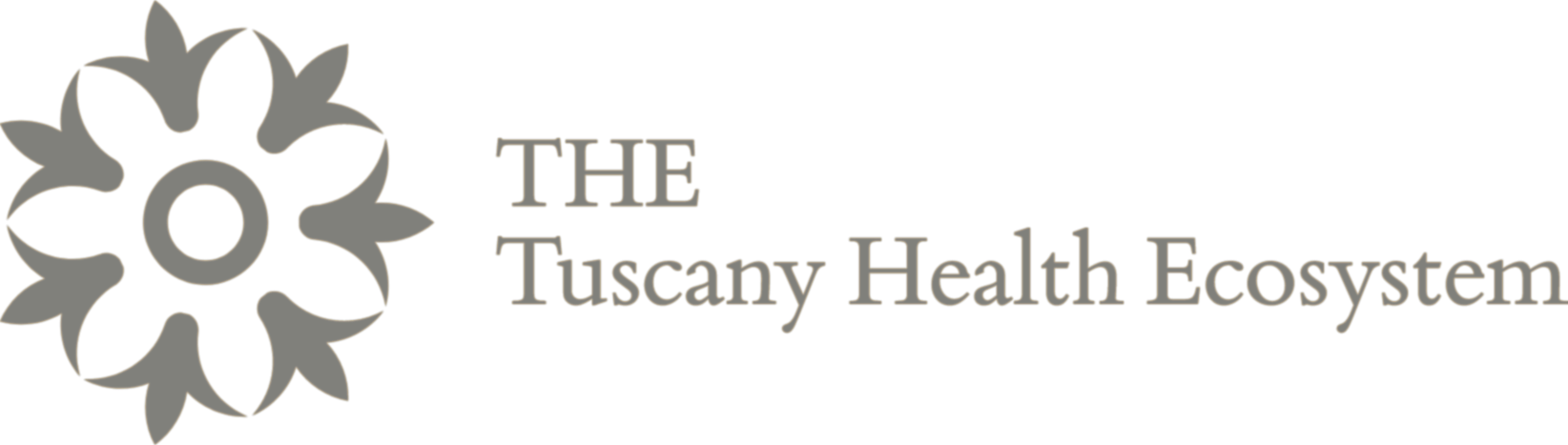 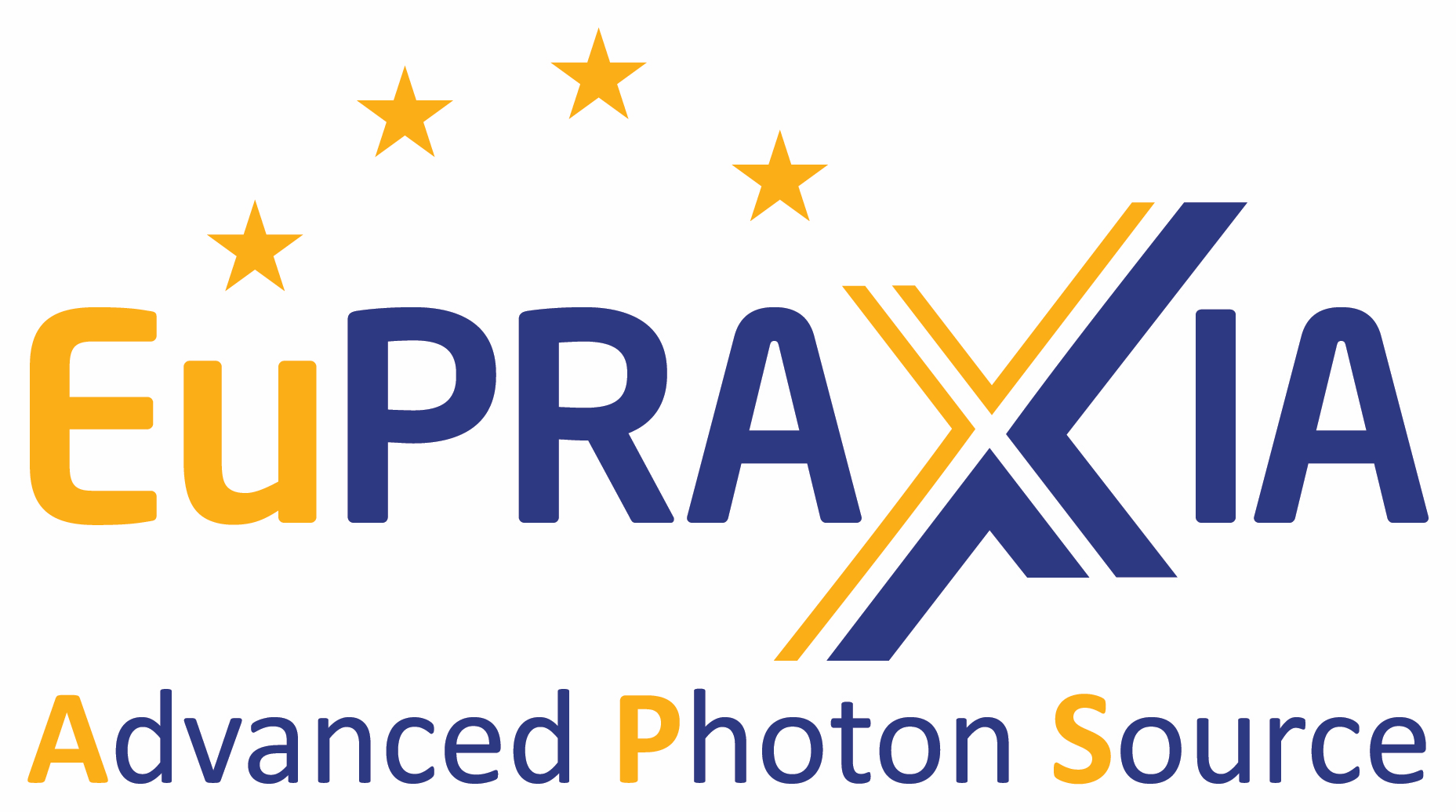 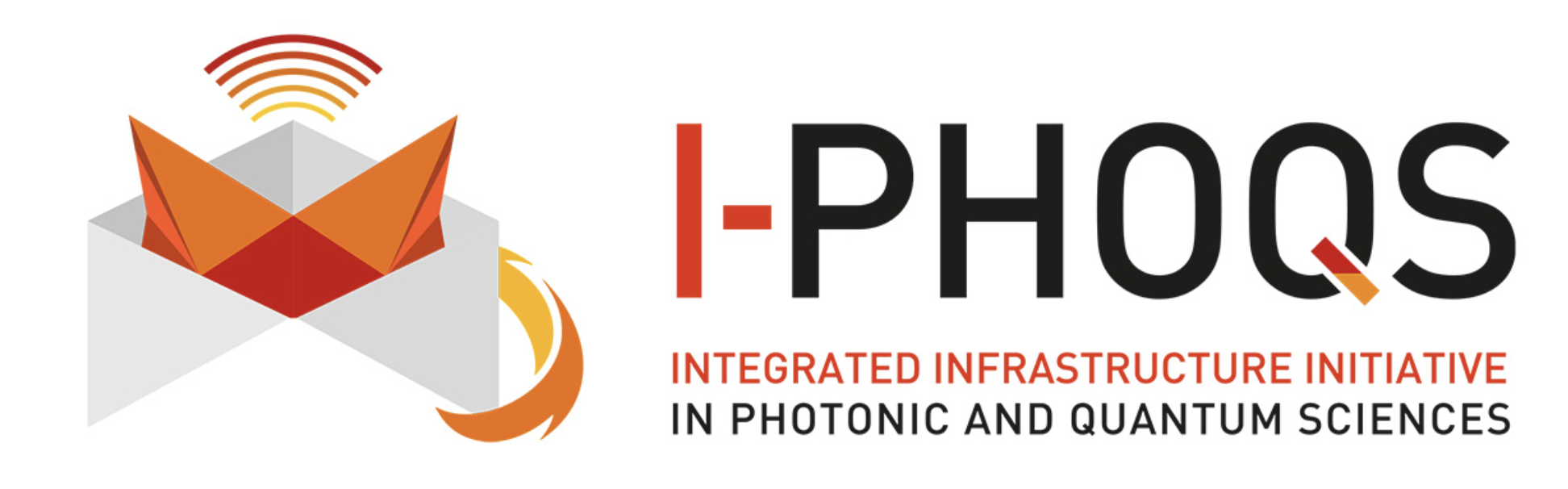 Thank you
18
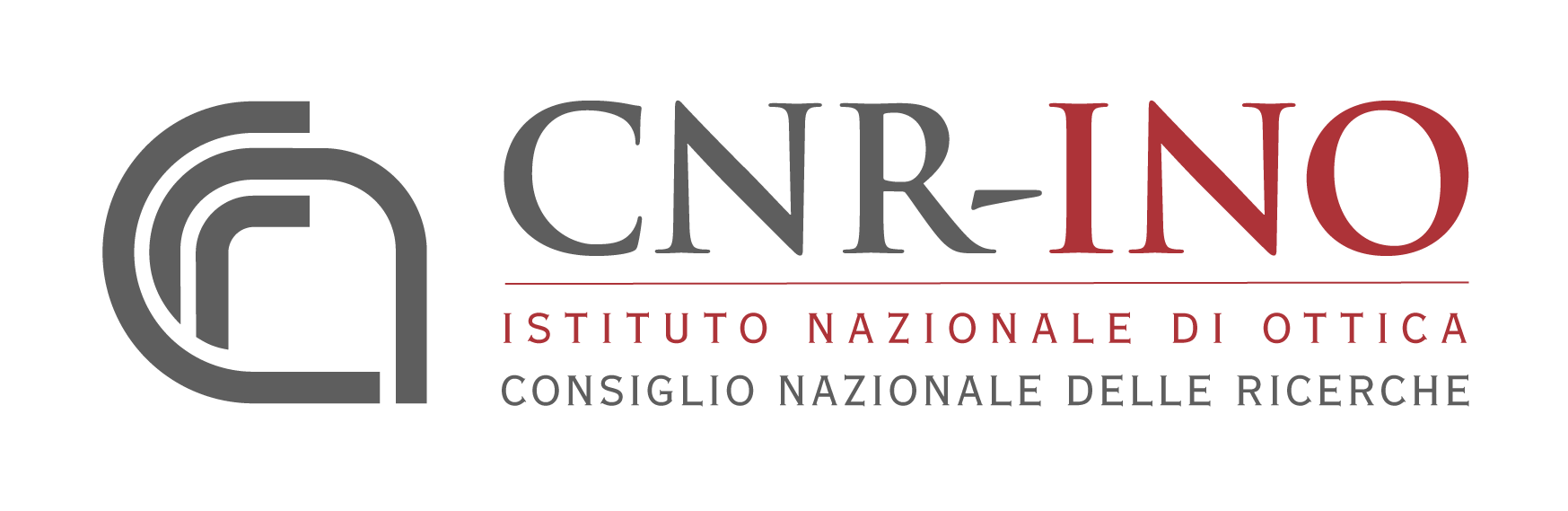 Leonida A. Gizzi | EAAC 2023 | 17-22 September 2023 | Isola d’Elba, Italy